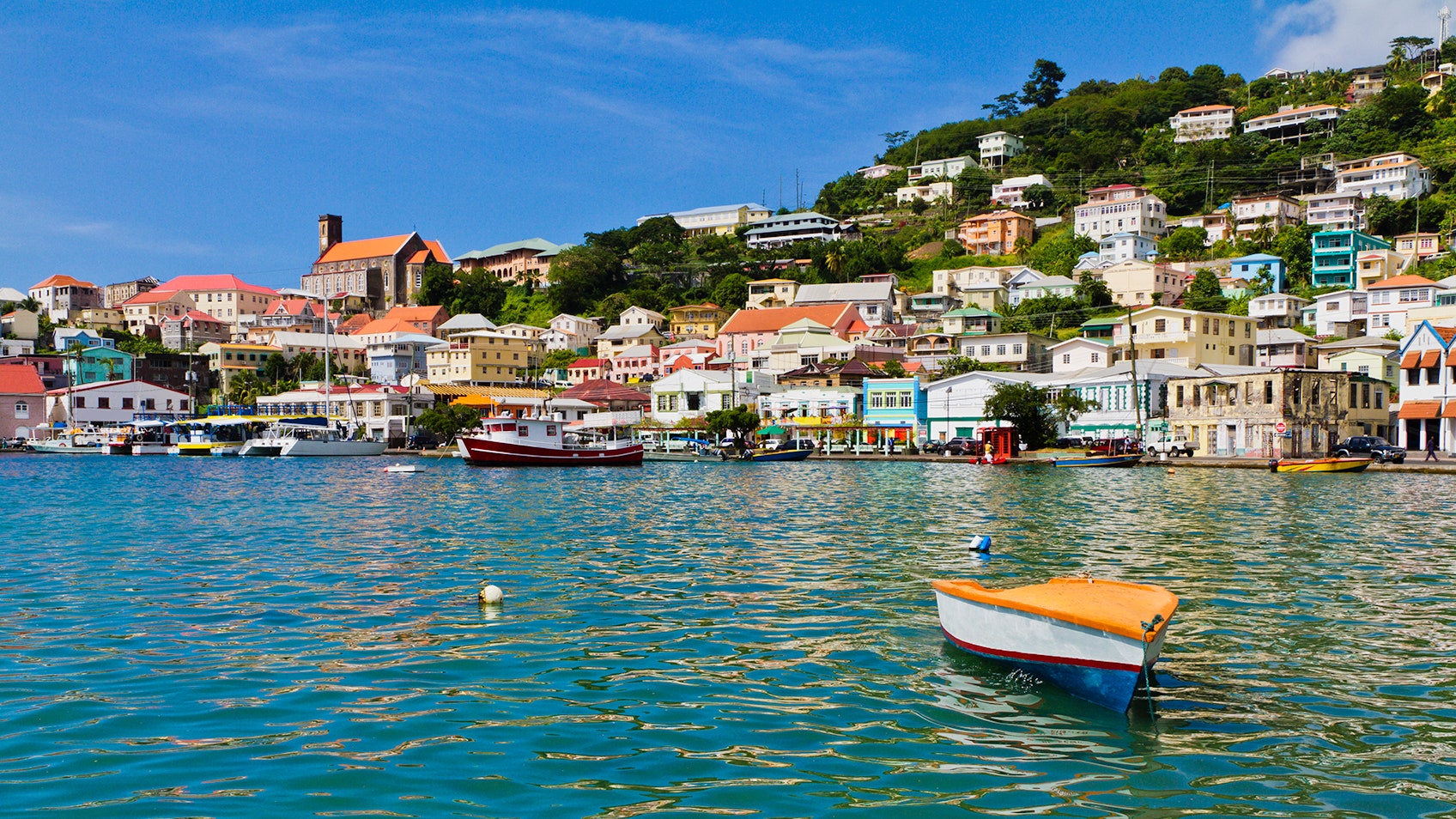 Preparing the Built Environment in Grenada for Future Sea Level Rise and Extreme Precipitation Events
Sustainability Leadership Case Study, Spring 2023
 B. Bloom, R. Boyd, M. Duncan, A. Edwards, J. Lewis, A. Markham, and A. Novak
With input from N. Carpenter, H.P. Plag, and E. Walters
[Speaker Notes: Overall – make more specific to Grenada]
Introduction
Jai Lewis
Grenada
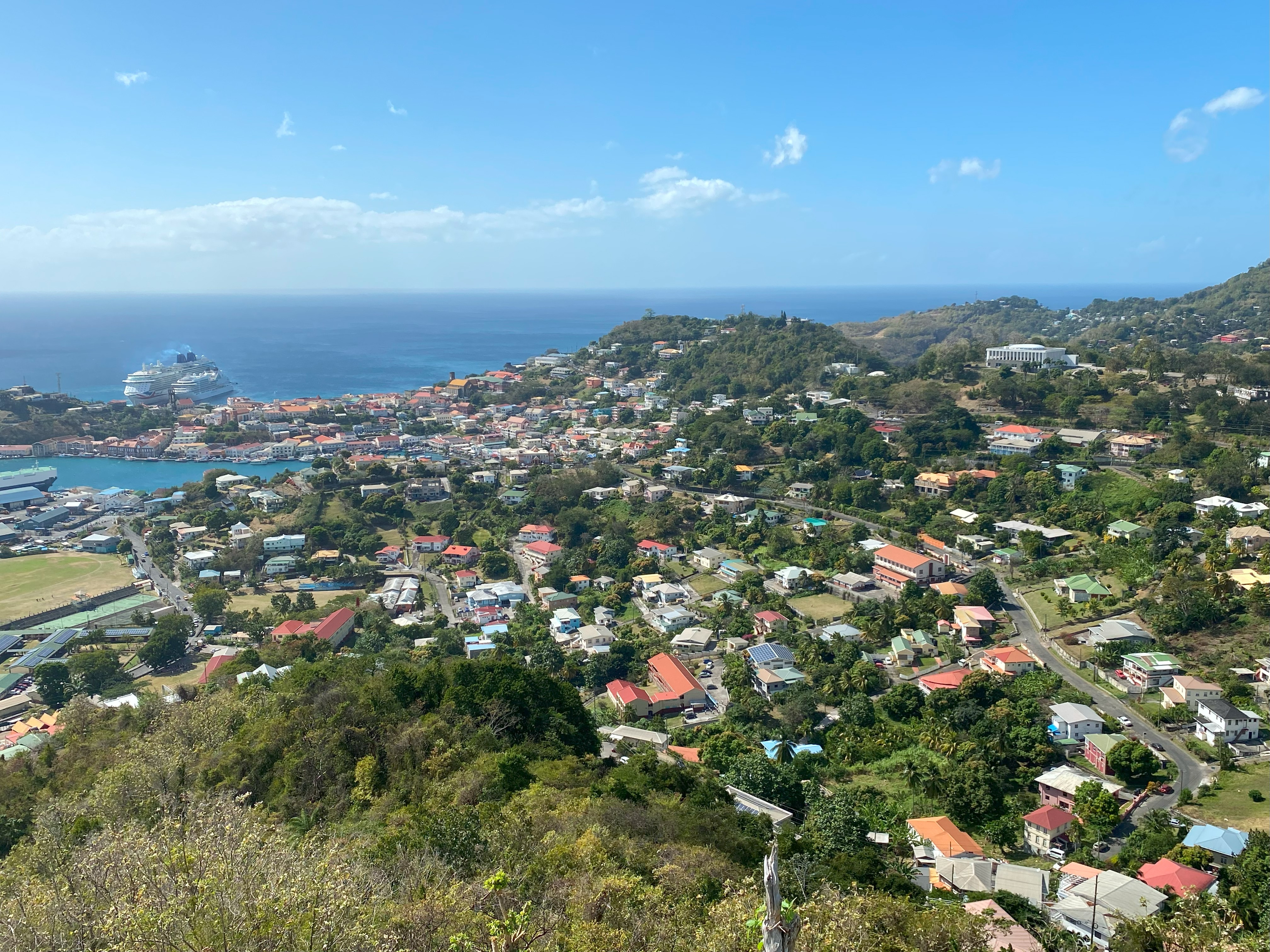 Grenada is a small island nation in the Southern Caribbean and part of the Lesser Antilles island chain. 
Economy is heavily based on tourism and agricultural exports
Like other small island nations, Grenada is negatively impacted by a problem they did not cause
The triple challenge: pollution, sea level rise, and biodiversity loss
These challenges can not be isolated and addressed individually
The Planning and Development Authority
Focused on regulating orderly and responsible land use and development
Interested in forward planning – 50-year plan
Modern resettlement plan
Advanced livelihood for Grenada
Identifying and isolating hazards to reduce impacts on Grenadian society
Zoning plans based on analyzed impacts on tourism, agriculture, and development
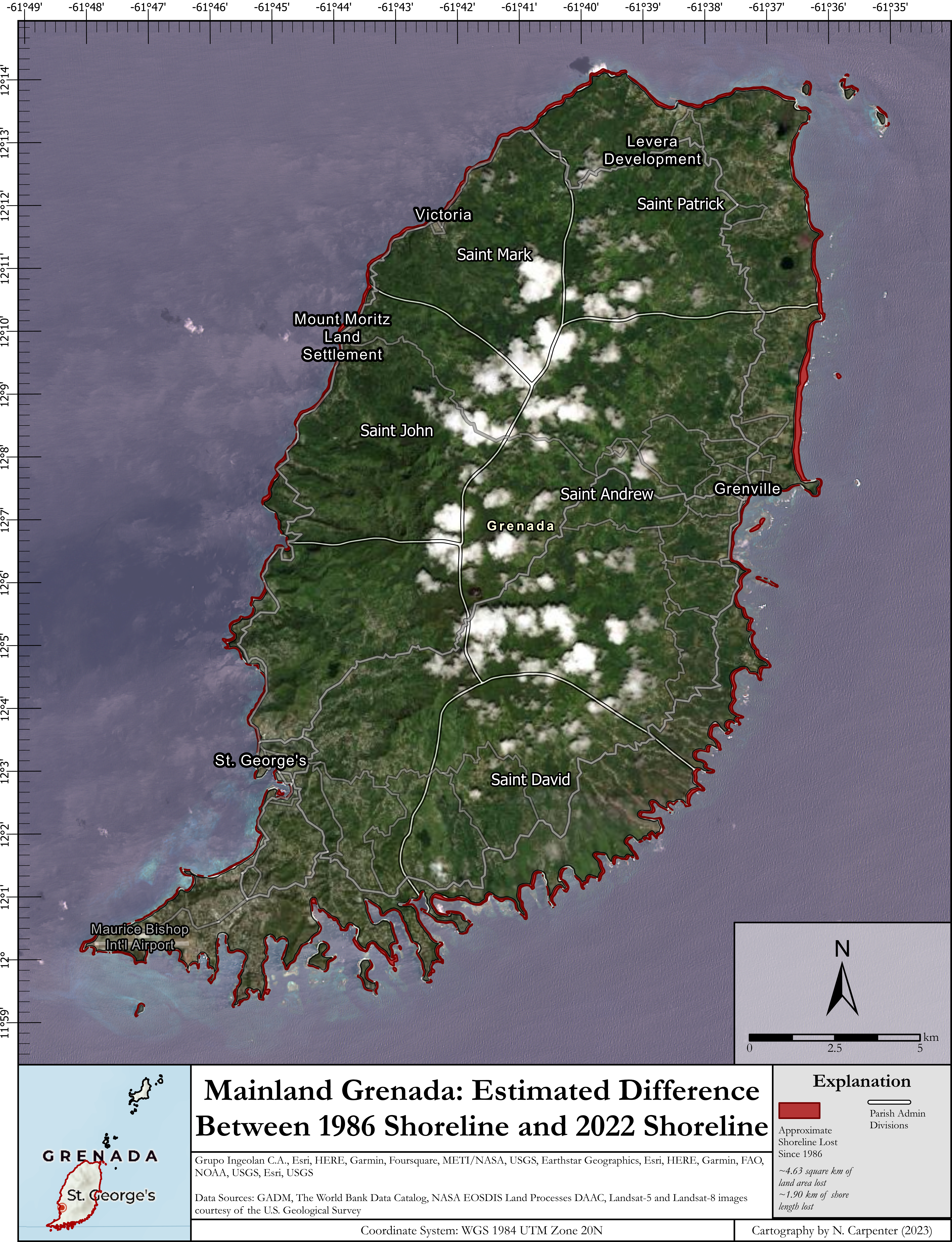 The challenge
In general, the challenge Grenada faces involves preparing for sea level rise and heavy precipitation, which threatens coastal livelihood, tourism, and freshwater resources. 
However, it is also important to understand that this general challenge is connected to other issues, such as drought and pollution. 
The complexity of this challenge requires a multi-faceted approach
Lack of action will have significant consequences
MARI Case Study Template
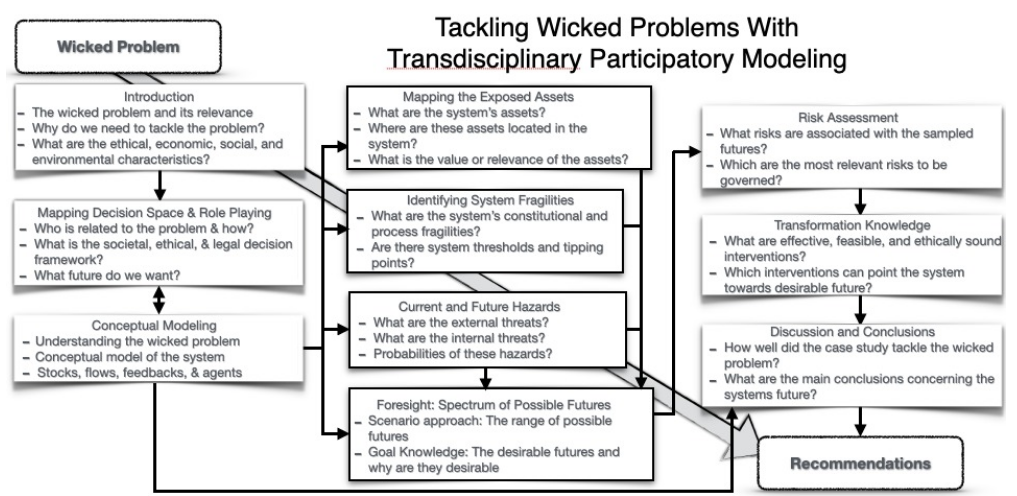 [Speaker Notes: Insert slide to introduce the new aspects]
Risk informed decisions
Fragility
Constitutional property of an asset to be damaged by a hazard
Hazard
A potentially harmful event
Exposed assets
Valuable resources that may be impacted by the anticipated hazards
Risk
The potential for unwanted consequences where something of value faces an uncertain outcome
Risk Assessment
Extension of the hazard scenario(s) by mapping the severity of a particular future against the probability of its occurrence 
Dependent on hazards, fragilities, and assets
Used to inform decision-making
Decision Space
Adelle Novak
Methods & Outcomes:
Determining Stakeholders 
Mapping of the decision space 
Rules & Regulations within the system
Role Play 
Used to discuss the decision space, when in-person meetings with the stakeholders are not feasible
Authority & Interest of stakeholders
Stakeholder Meetings
Meetings held in Grenada 
Goal Statement
Statement agreed upon by all stakeholders
Participatory Modeling: Understanding the system to discover ideas
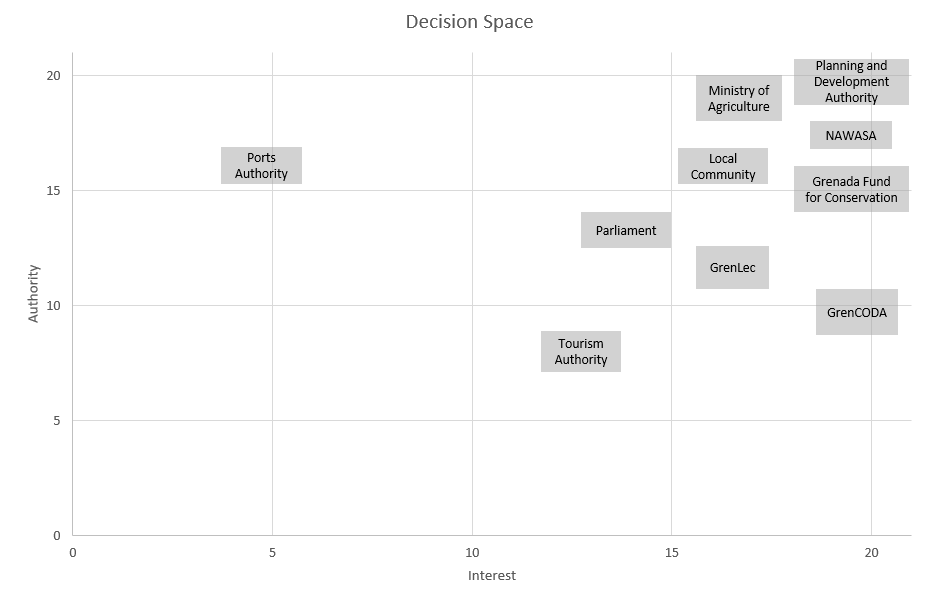 [Speaker Notes: Add data labels, move points around to make visible]
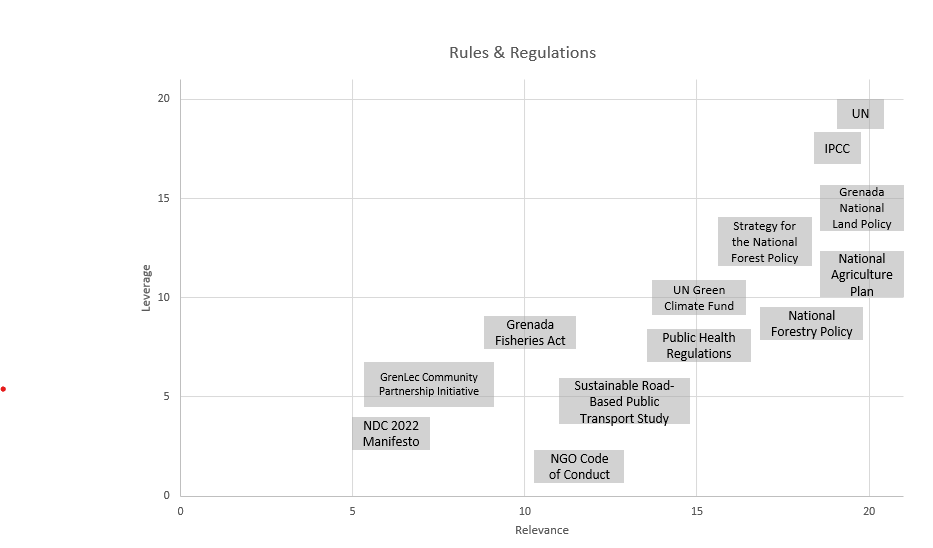 [Speaker Notes: Societal context]
Role Play
Participatory modeling is used throughout the entire case study, and is used to find an ideal future for Grenada
A collaborative meeting between stakeholders to find a common goal in the face of climate change and associated hazards
Grenada Fund for Conservation
Ministry of Agriculture
GrenLec
Tourism Authority
Ports Authority
PDA
NAWASA/GrenCODA
Role Play summary
In-Person Meetings
Goal Statement
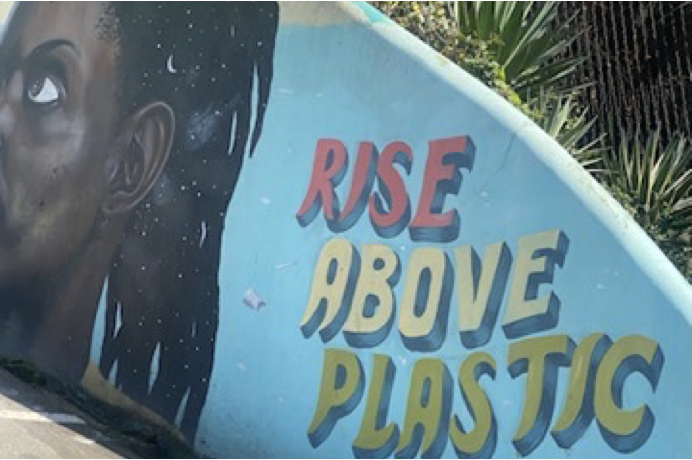 Why are rules and regulations valuable when addressing global sea level rise in Grenada?
Question for The Audience
Conceptual Modeling
Ashawne Edwards
Conceptual modeling
No two wicked problems are the same
The wicked problem of SLR and heavy precipitation in Grenada is different than other countries 
There is no solution to a wicked problem. You can only improve the situation
Coastal Ecosystems
Public
Terrestrial 
Ecosystems
Continents
Economic crises
Social crises
Disasters
Nationals
Residential
Economy in Grenada
Caribbean Islands
Economic crises
Social crises
Agricultural land
Built Environment
Grenadian Islands
Service
Industry
Agriculture
Commercial
Other Residents
Visitors
Global Climate System
Earth Energy Imbalance
Global warming
Circulation changes
Changes in extremes
Melting of ice
Public
Freshwater Ecosystems
Global Ocean
pollution
overfishing
acidification
warming
Infra- structure
Social Fabric
Territorial Waters
It’s Environment
The System
Coastal Ecosystems
coral reefs
mangroves
wetlands
Public
Economy
 in Grenada
Agriculture 7%
Service Industry
78%
Health
Education
Transp./Travel
Hospitality
Information
Sales/Shops
Wellness
EnWaWaSe
Finance
Insurance
Consulting
Culture
Professional
Management
Industry 15%
Construction
assembly
food/beverages
textiles
Nationals
by birth
acquired
Residential
single family
multi f.
Grenadian Islands
Livestock
Spices
Vegetables
Sugar cane
Built Environment
Agricultural
land
cropland
pastures
rangeland
Other Residents
students
workers
Commercial
offices
production
Territorial Waters
Visitors
tourists
business
Public
health
education
government
It’s Environment
Infra- structure
Freshwater Ecosystems
Rivers
lakes
wetlands
Social Fabric
The System
Terrestrial Ecosystems
forests
brushland
Terrestrial Waters and Land areas
Terrestrial waters (salt)
Coral reefs
Other marine ecosystems 
Mangroves
Beaches

Terrestrial waters (fresh)
Wetlands
Rivers
Lakes
Springs
Agricultural land
Areas transformed for human purposes
Forested areas for agriculture (50%)
Cropland and pastures
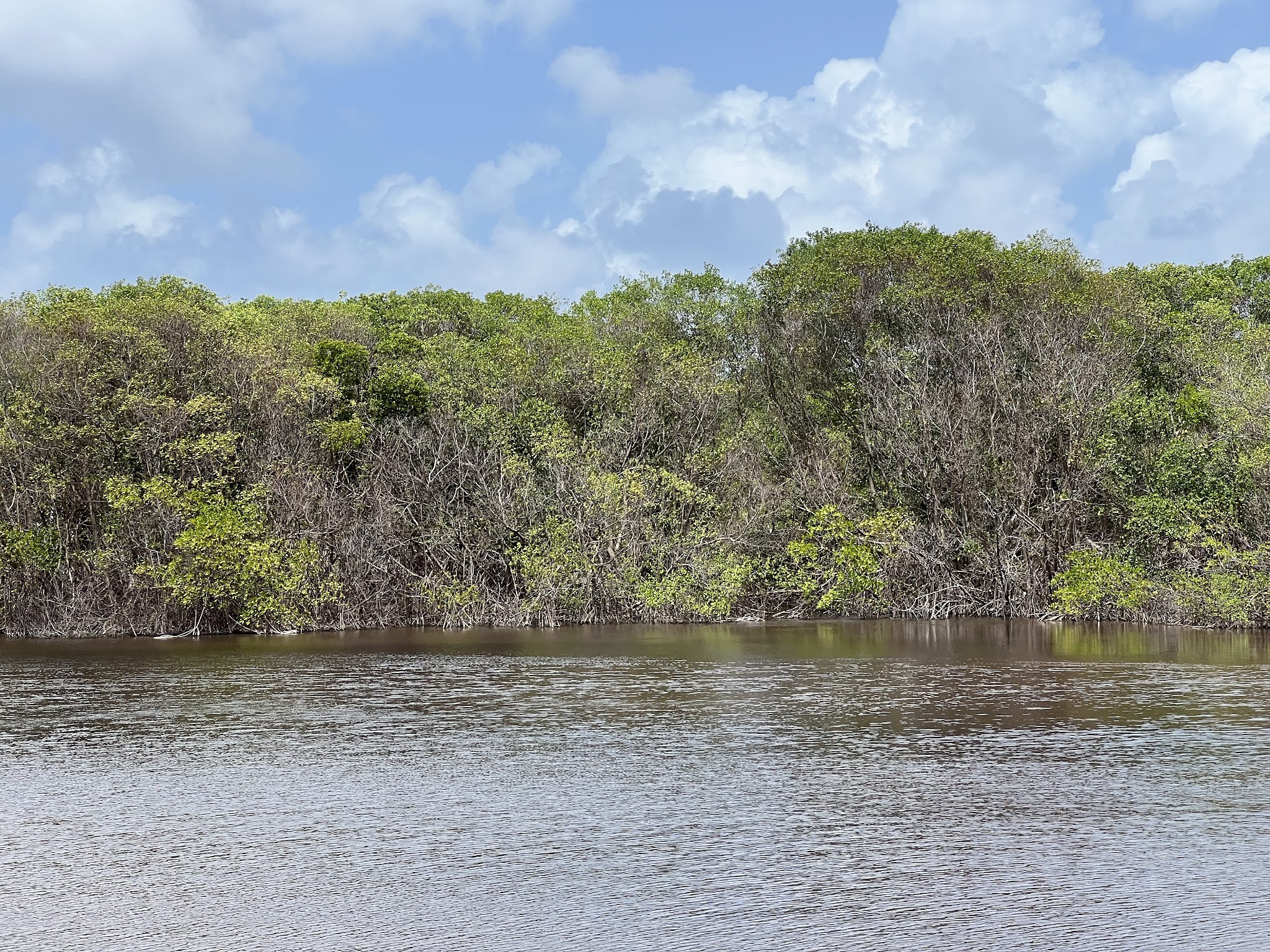 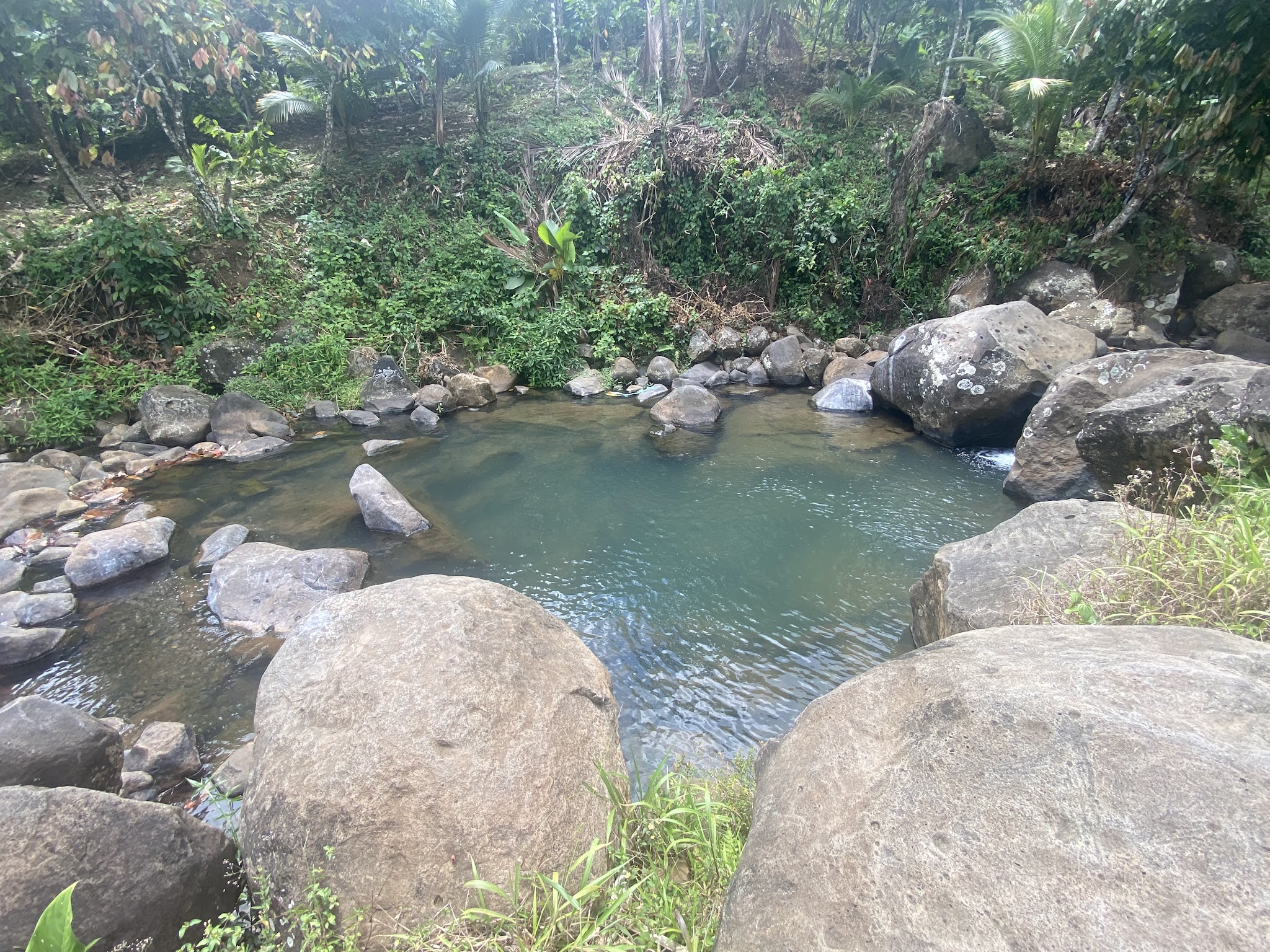 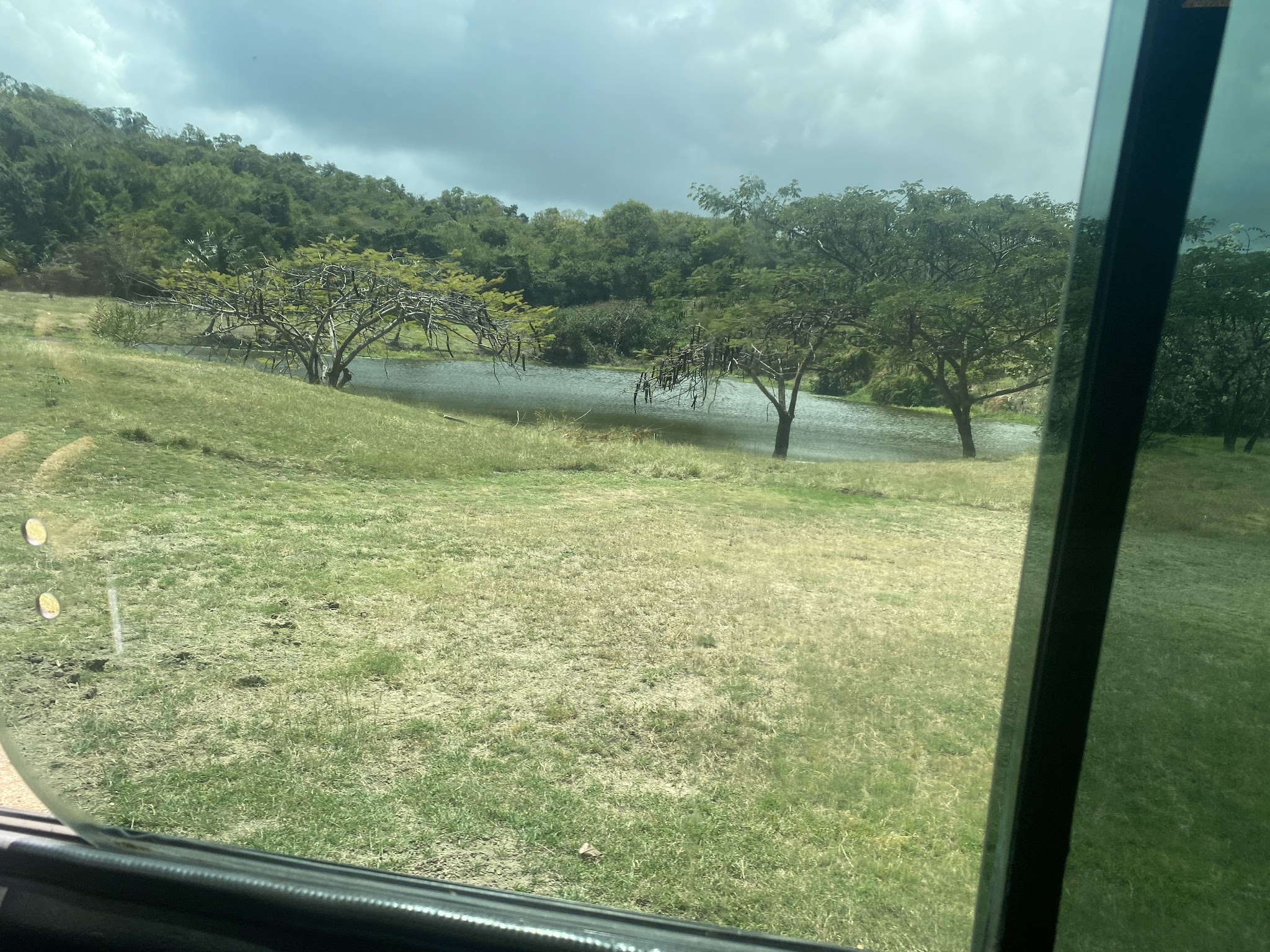 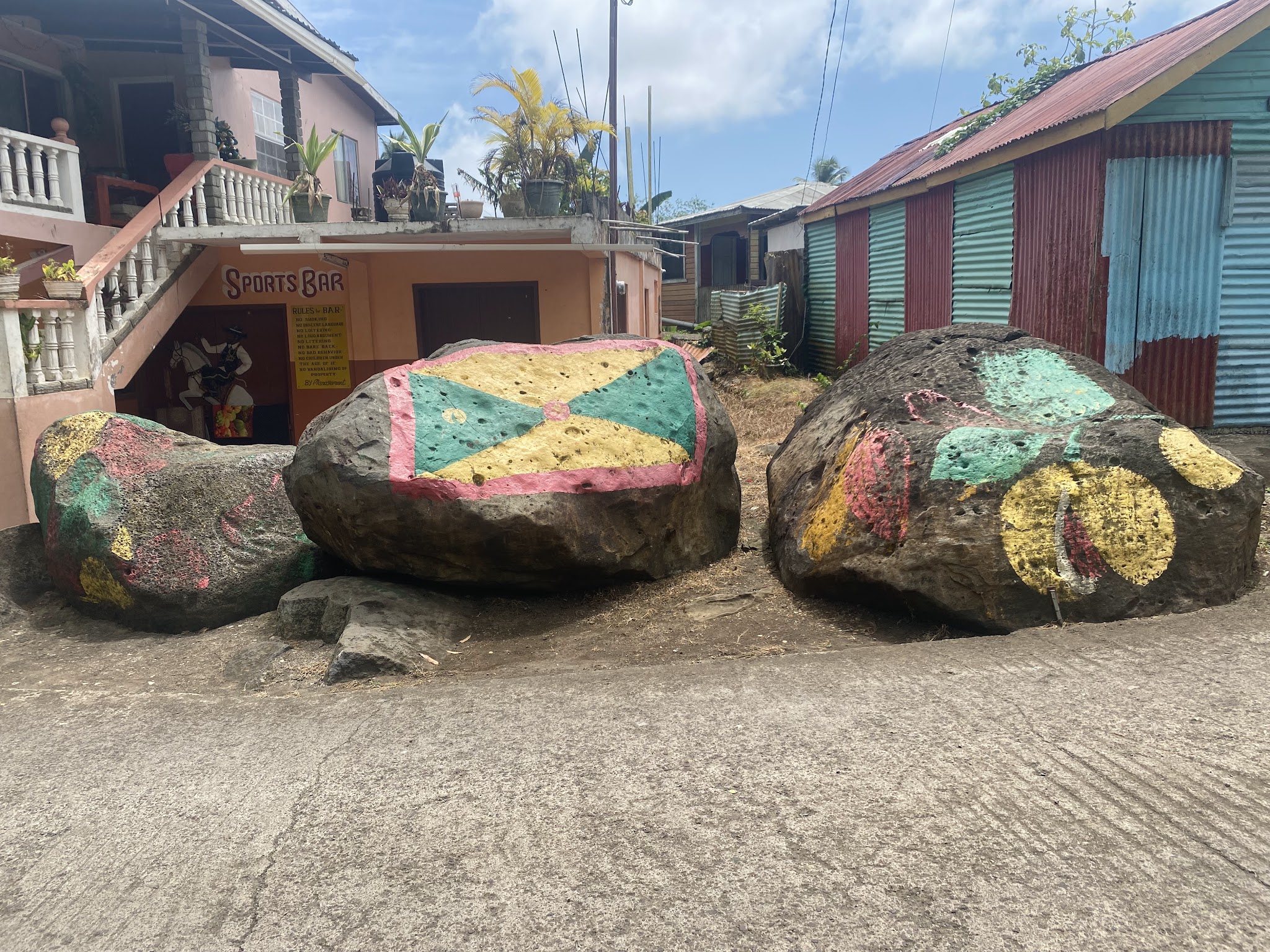 Built environment
Mostly in/near the coastal zone
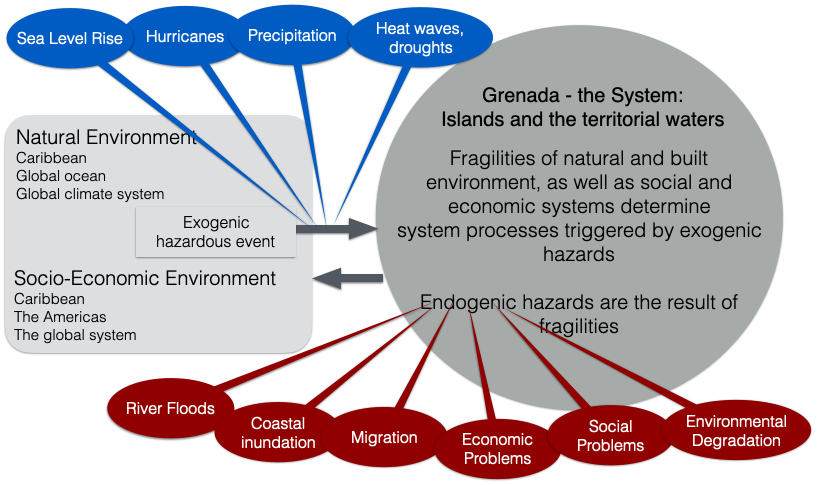 Exogenic and endogenic hazards
Endogenic Hazards Caused by Exogenic Hazards
Coastal flooding (caused by storm surges)
Impacts major roads and buildings
Leads to erosion  

Inundation 
Impacts agricultural land
Social/economic problems 
Destruction of commercial buildings
Disruption to supply chains

Environmental degradation
Results from coastal/river flooding
Increase pollution caused by flooding events
Exposed Assets
Adelle Novak
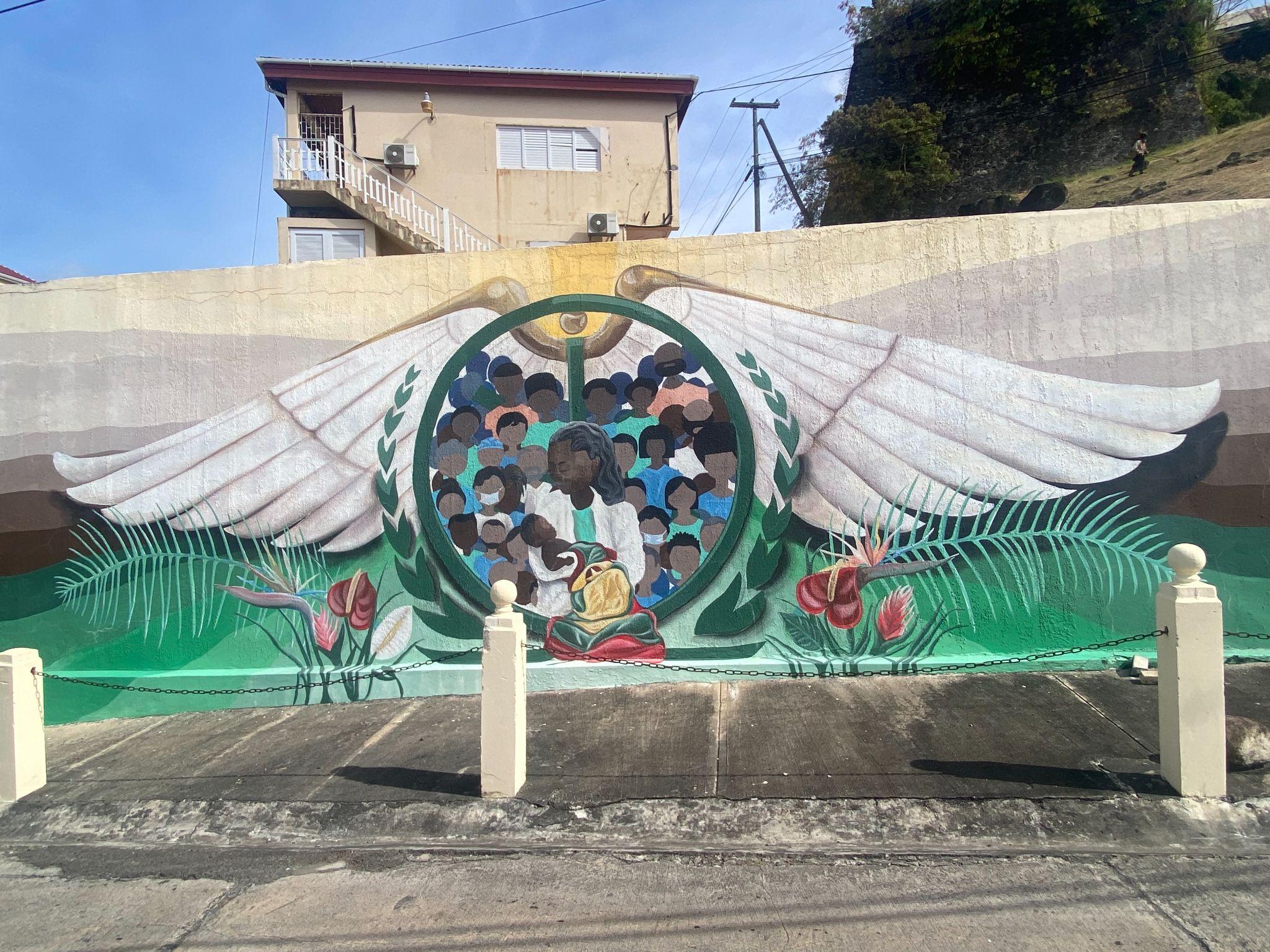 Natural Environment
Built Environment
Production
Core Asset
Most valuable, and is affected by all other assets & hazards

Determining Factors: value, service, associated hazards, and relativity to the sea level rise (SLR) & extreme precipitation
Types of assets
[Speaker Notes: Introduce groups]
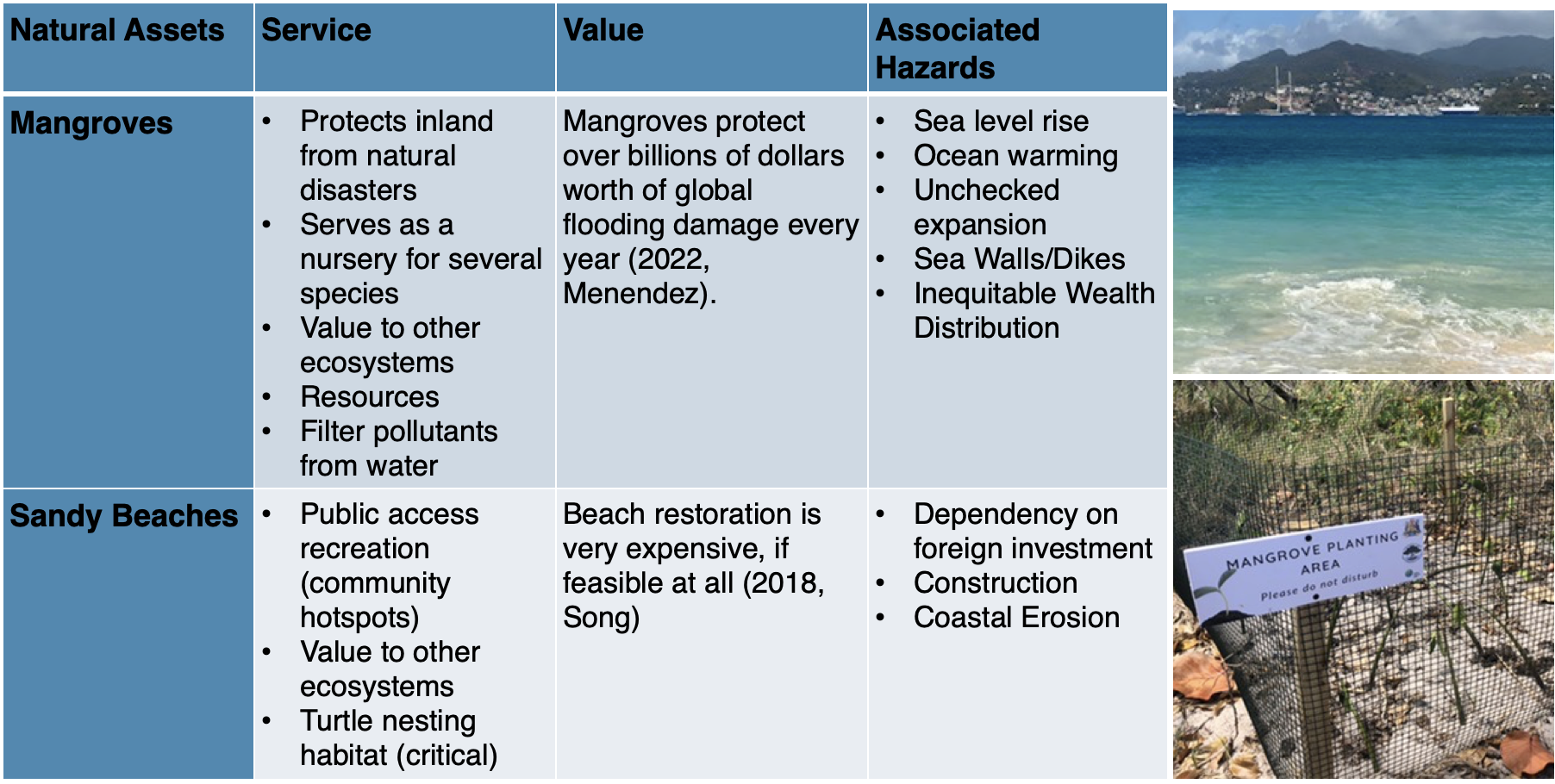 [Speaker Notes: Purposes listed. Not vale]
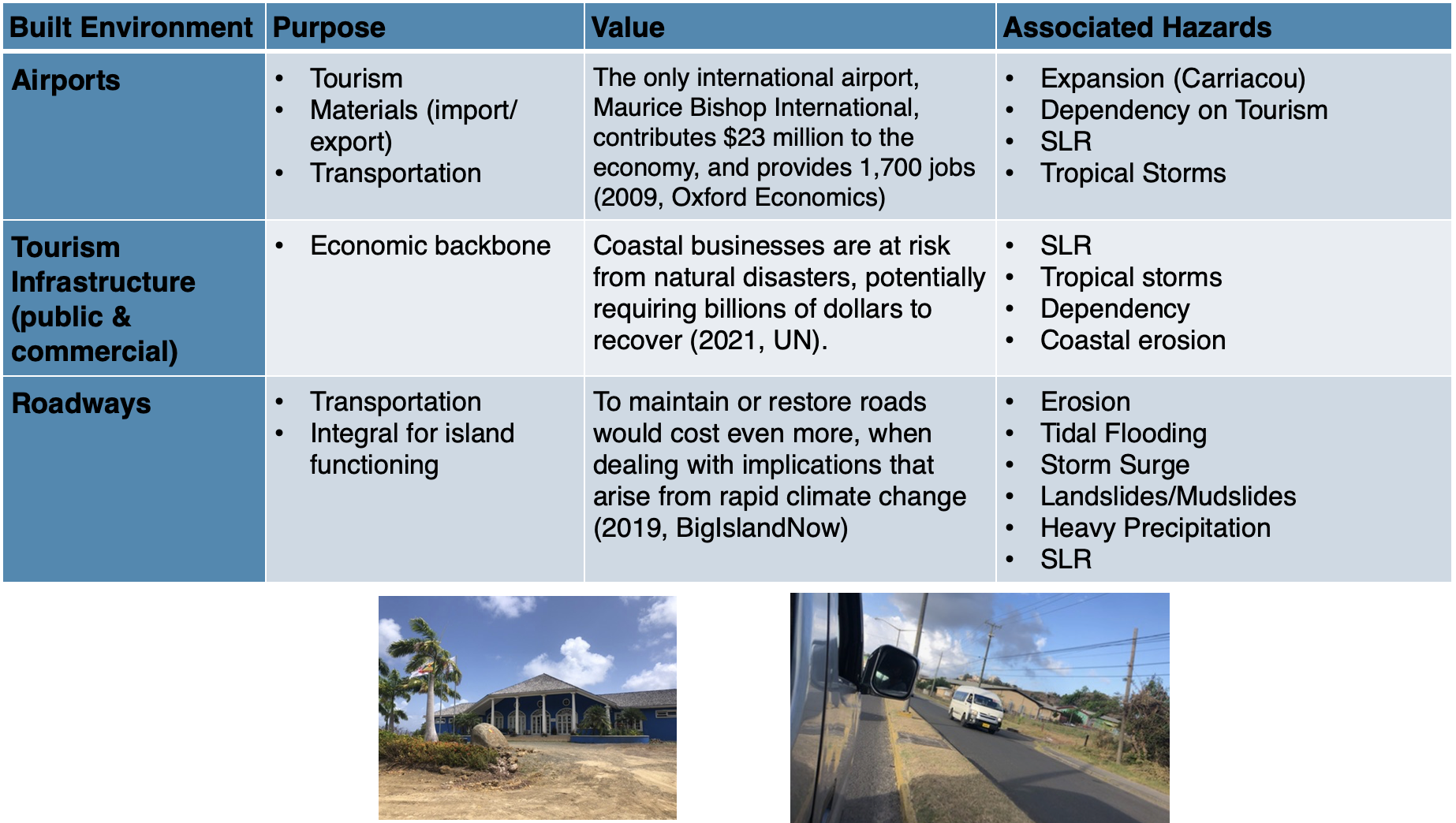 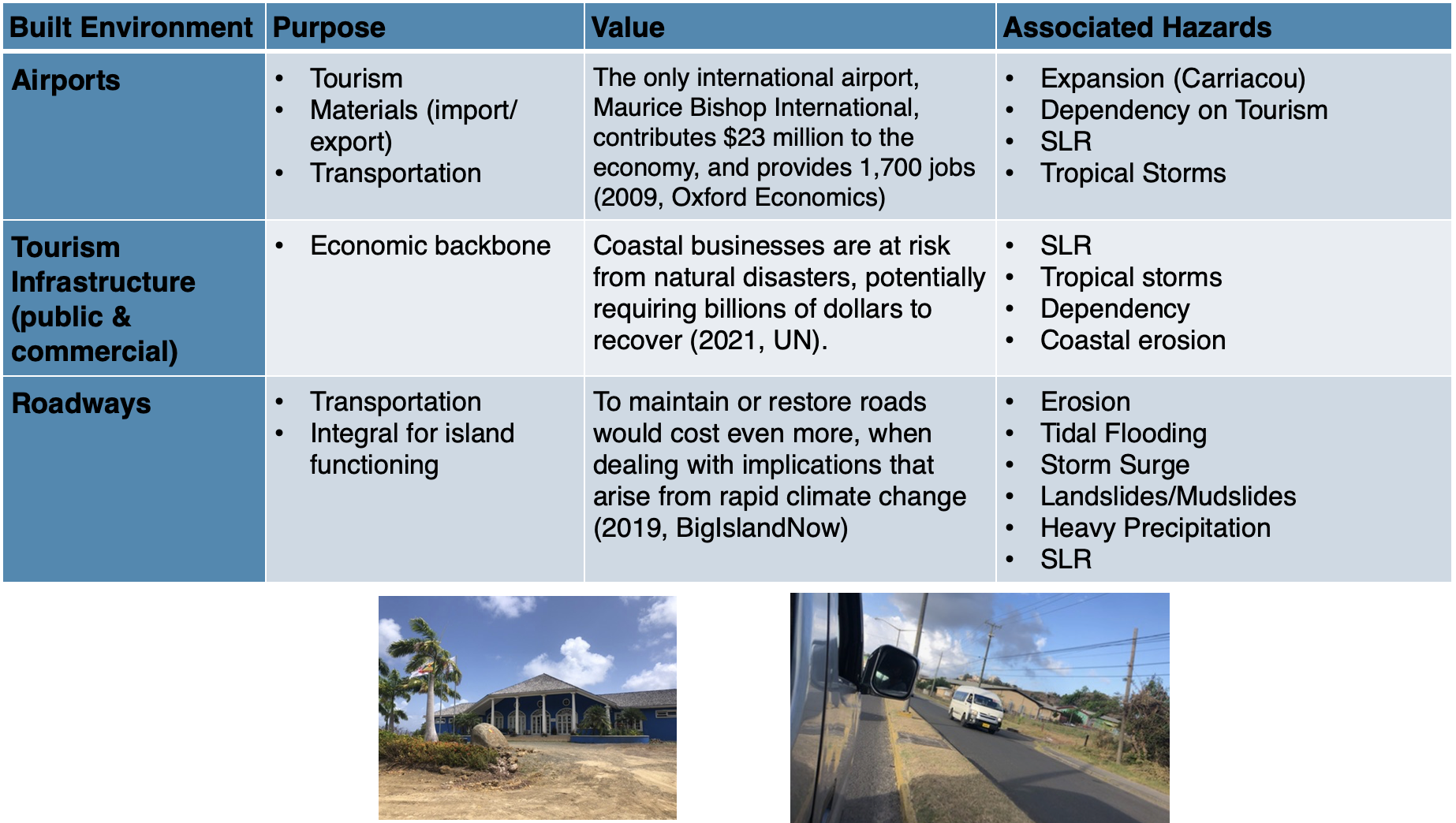 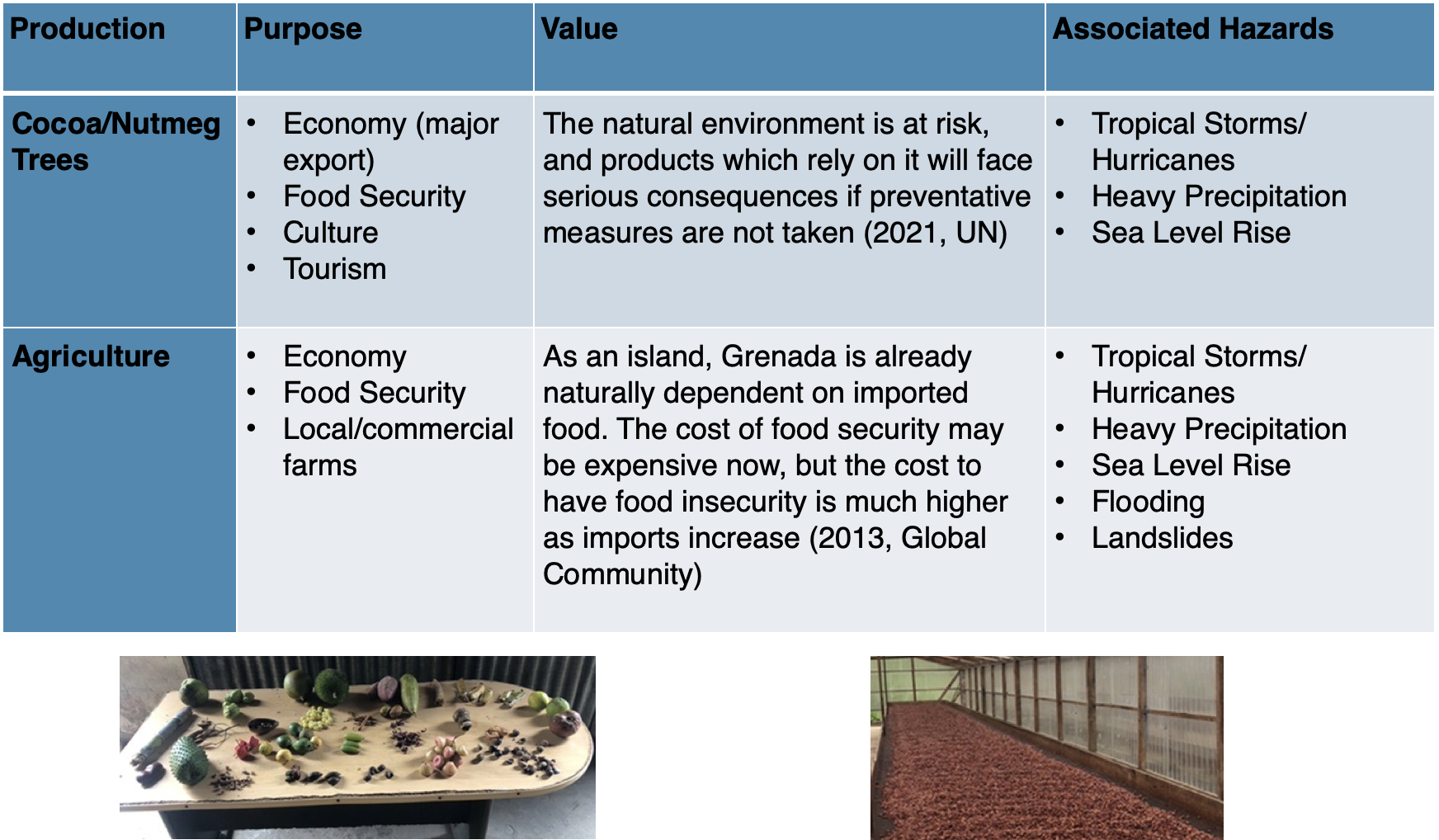 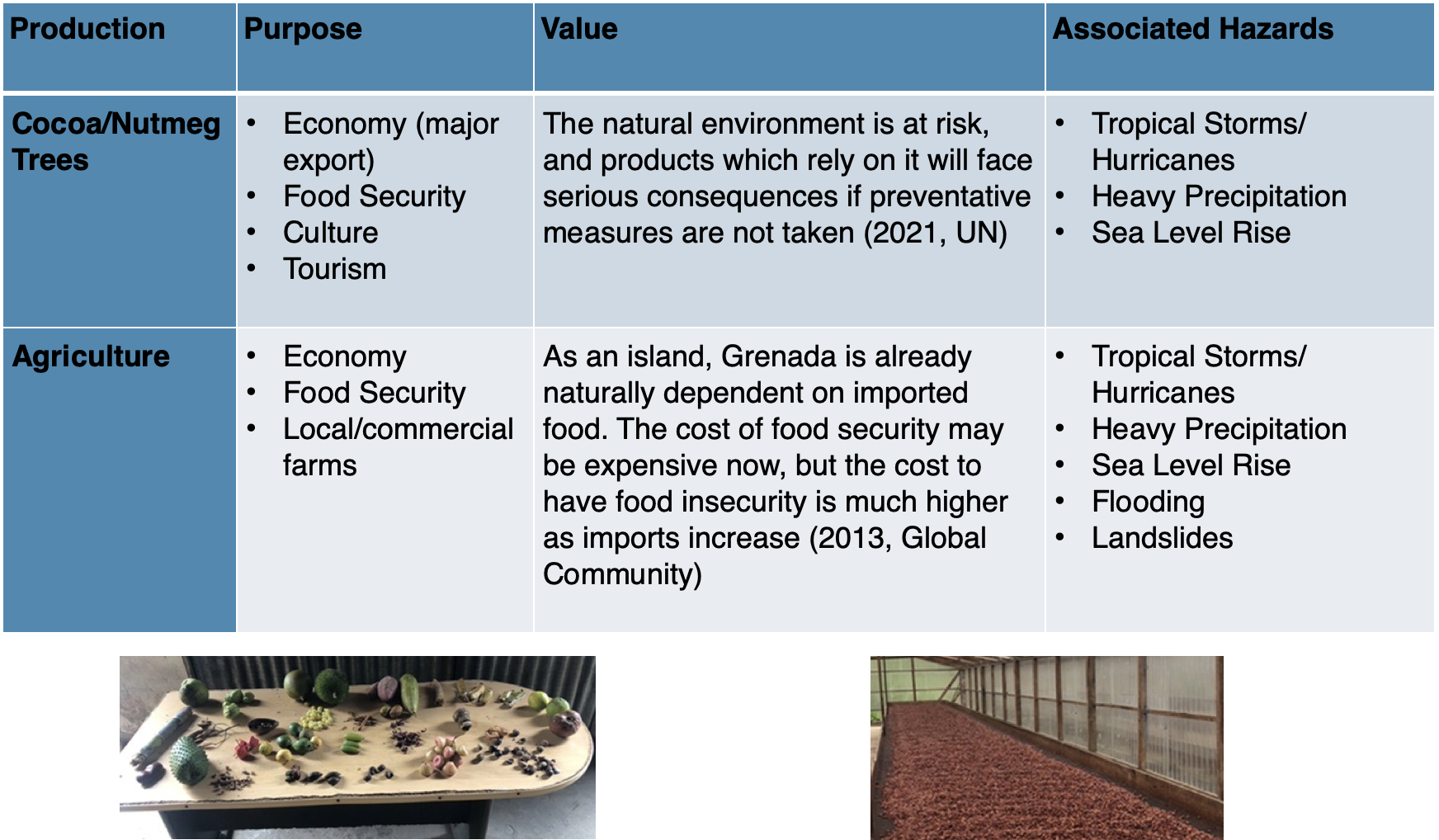 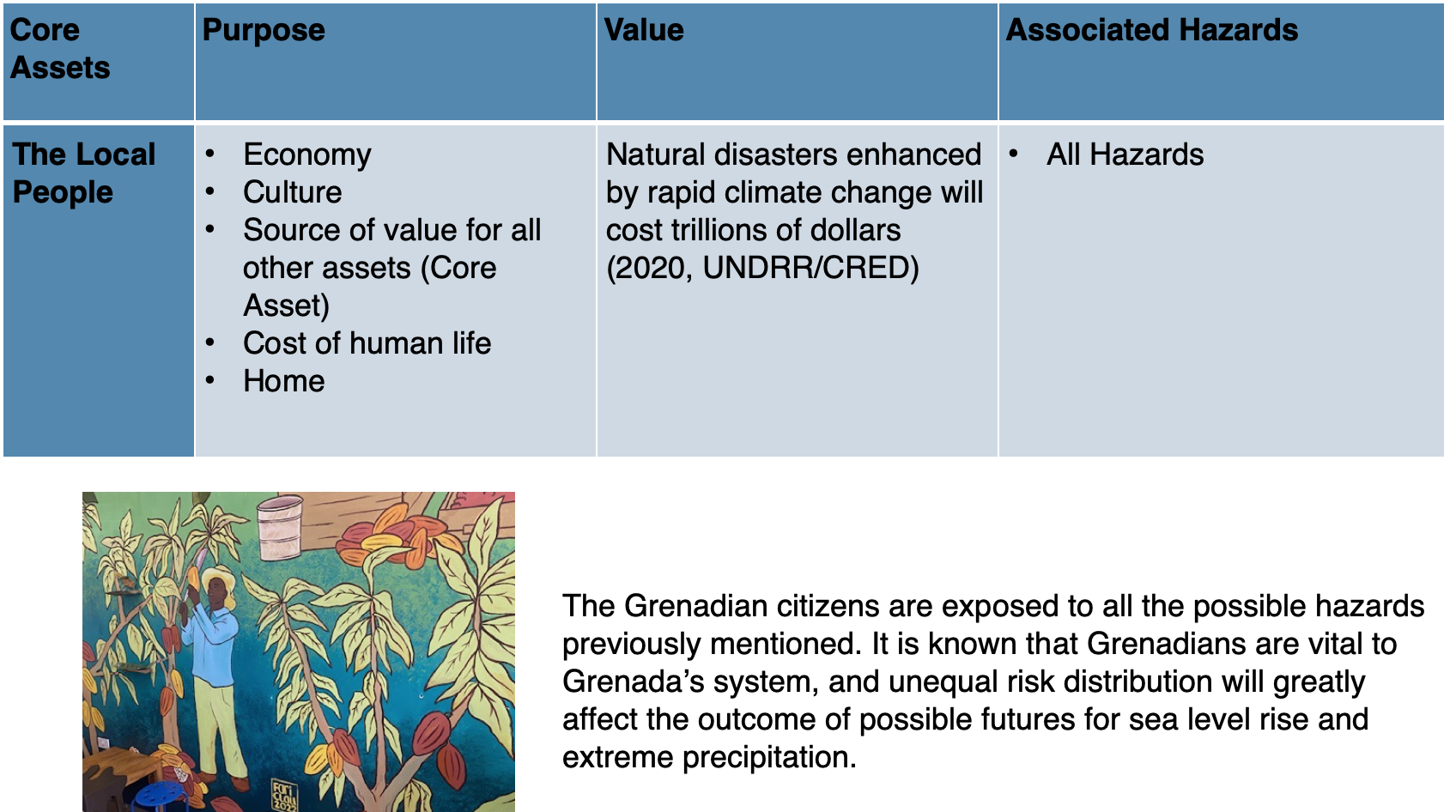 The Grenadian citizens are exposed to all the possible hazards previously mentioned. It is known that Grenadians are vital to Grenada’s system, and unequal risk distribution will greatly affect the outcome of possible futures for sea level rise and extreme precipitation.
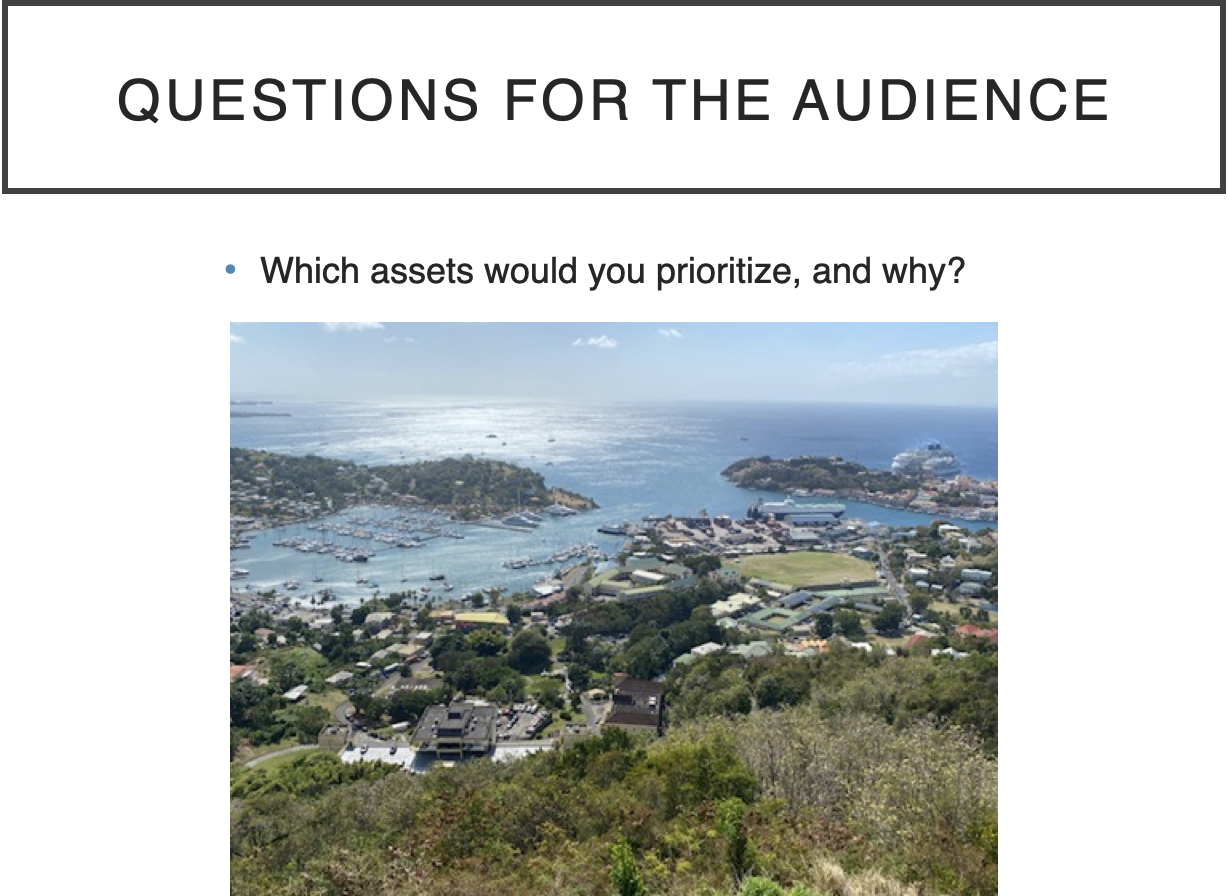 Which assets would you prioritize? Why?
Question for The Audience
Fragilities
Alivia Markham
Fragilities
A fragility is a constitutional system property that can lead to degradation of the system’s functioning or to significant changes in the system if exposed to external or internal hazards.
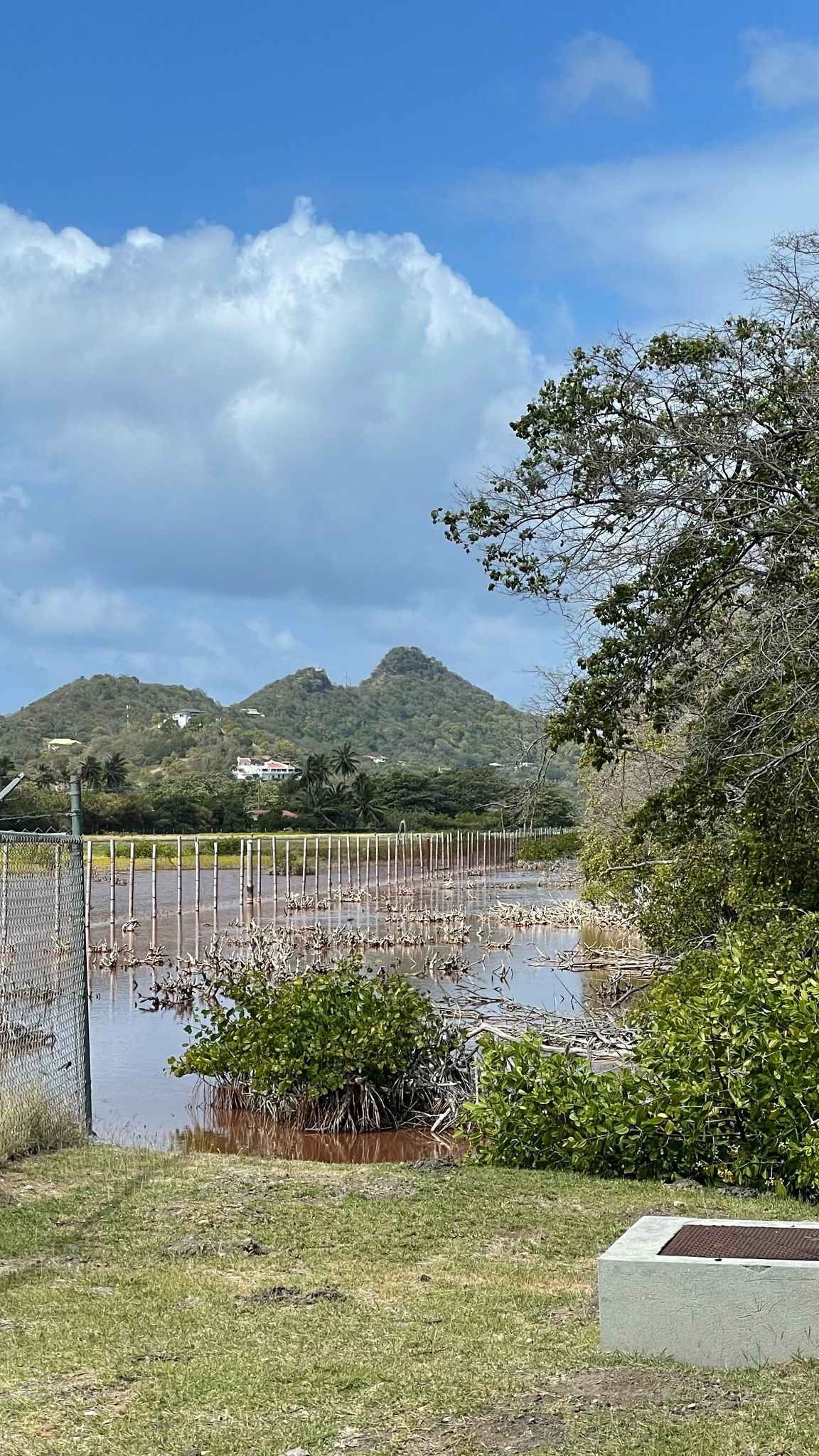 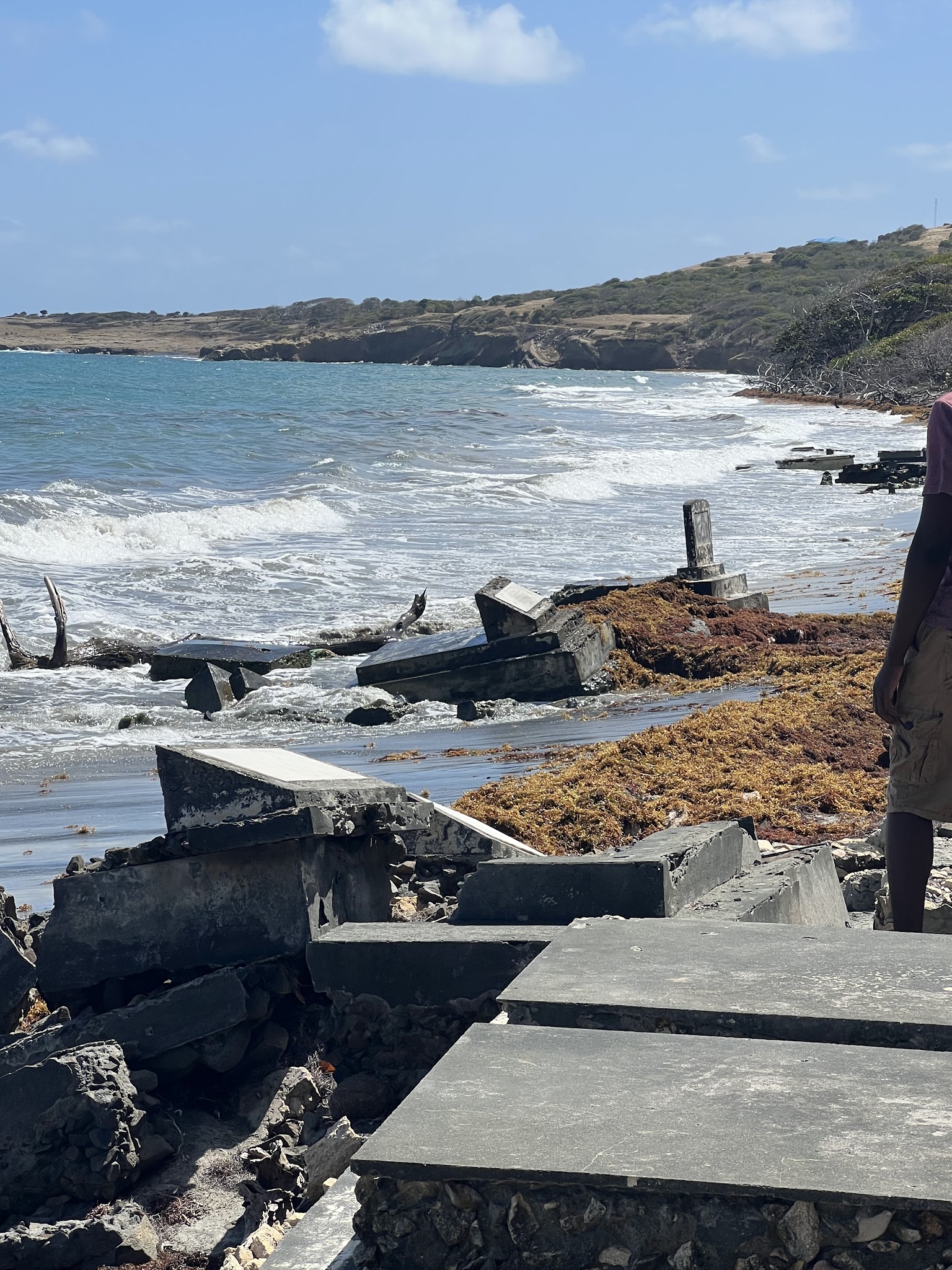 Built Environment
Steep topography is less stable
Low lying areas
Incomplete sewage
Inability of beaches and mangroves to move horizontally
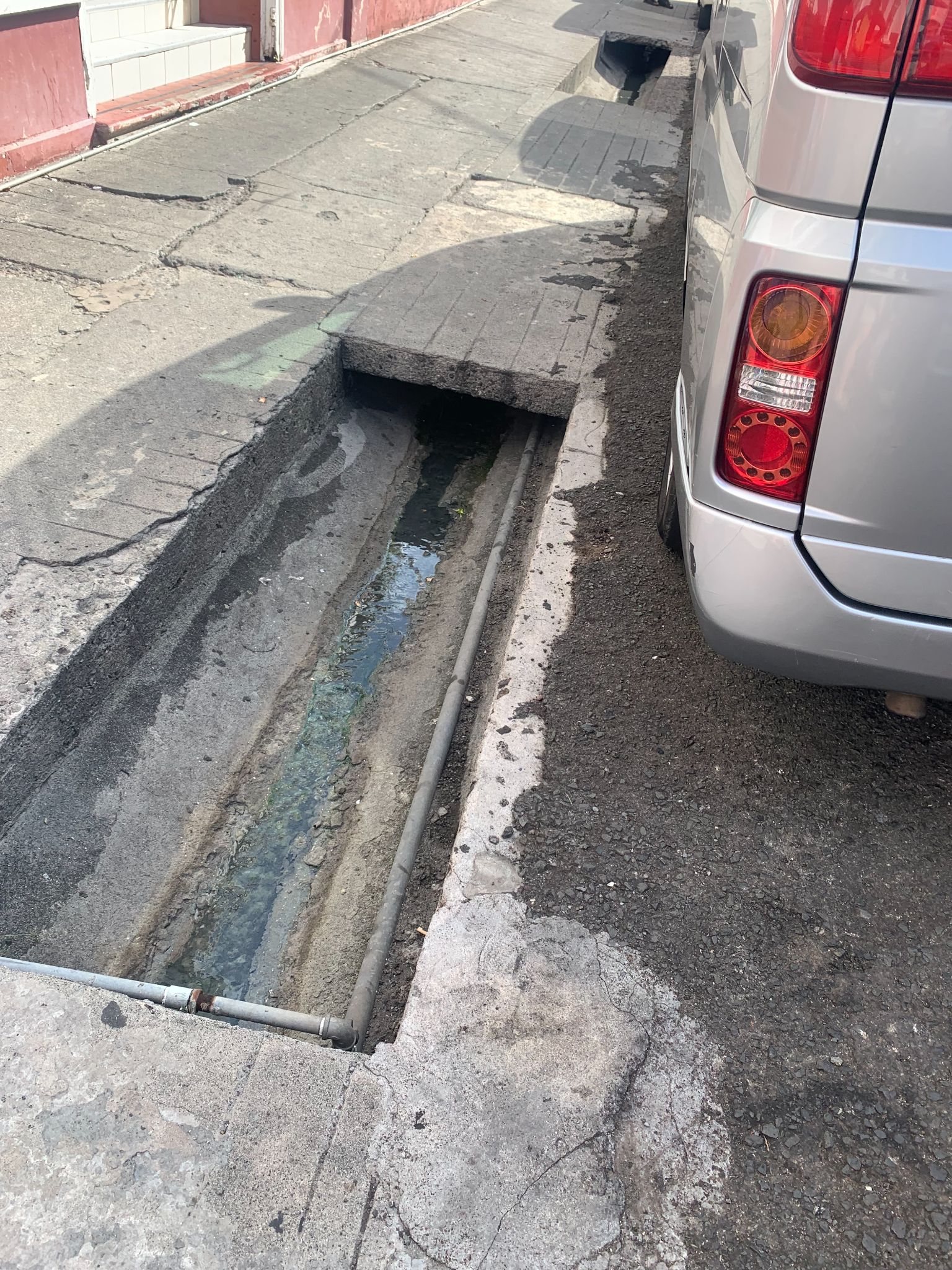 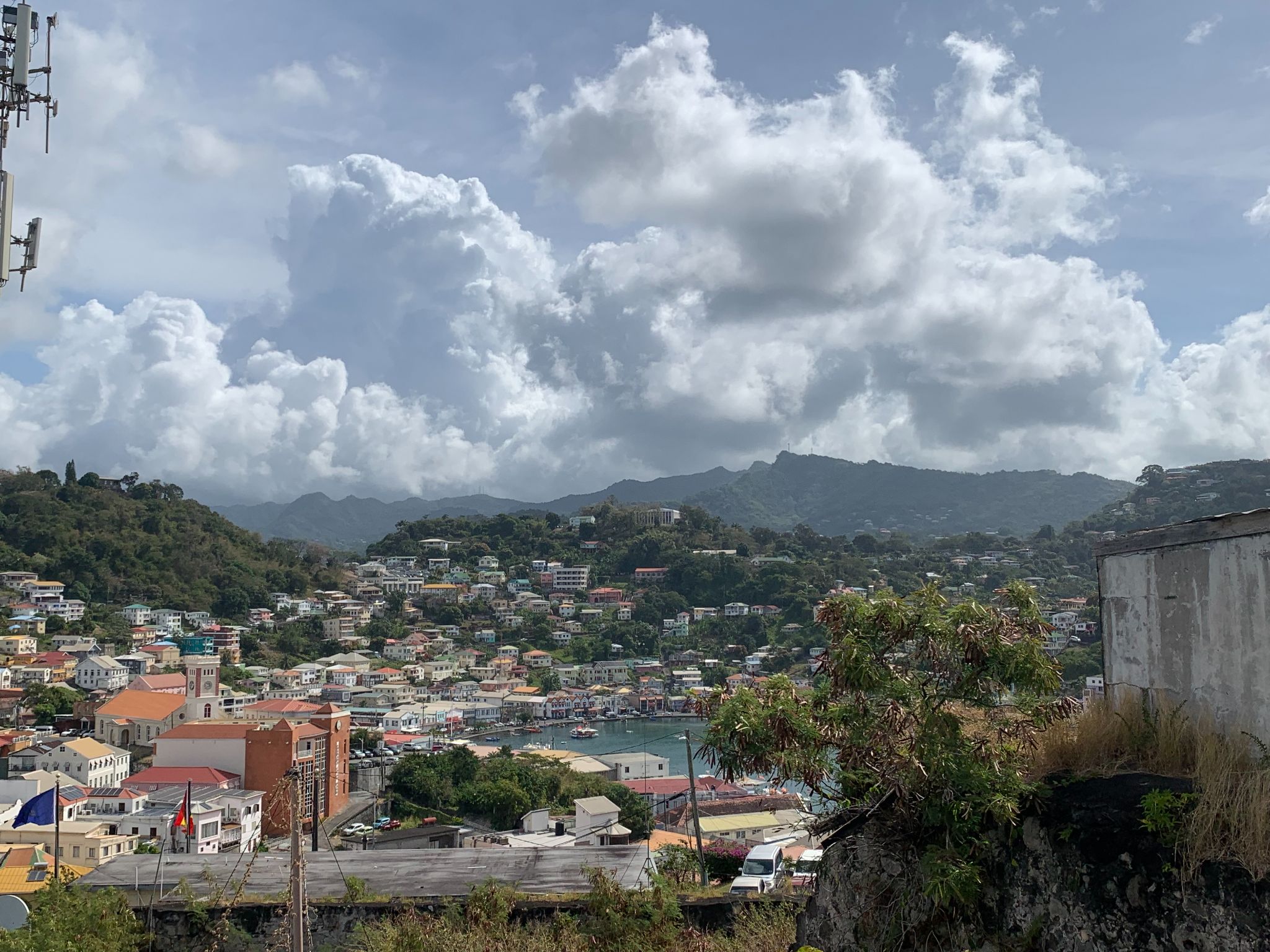 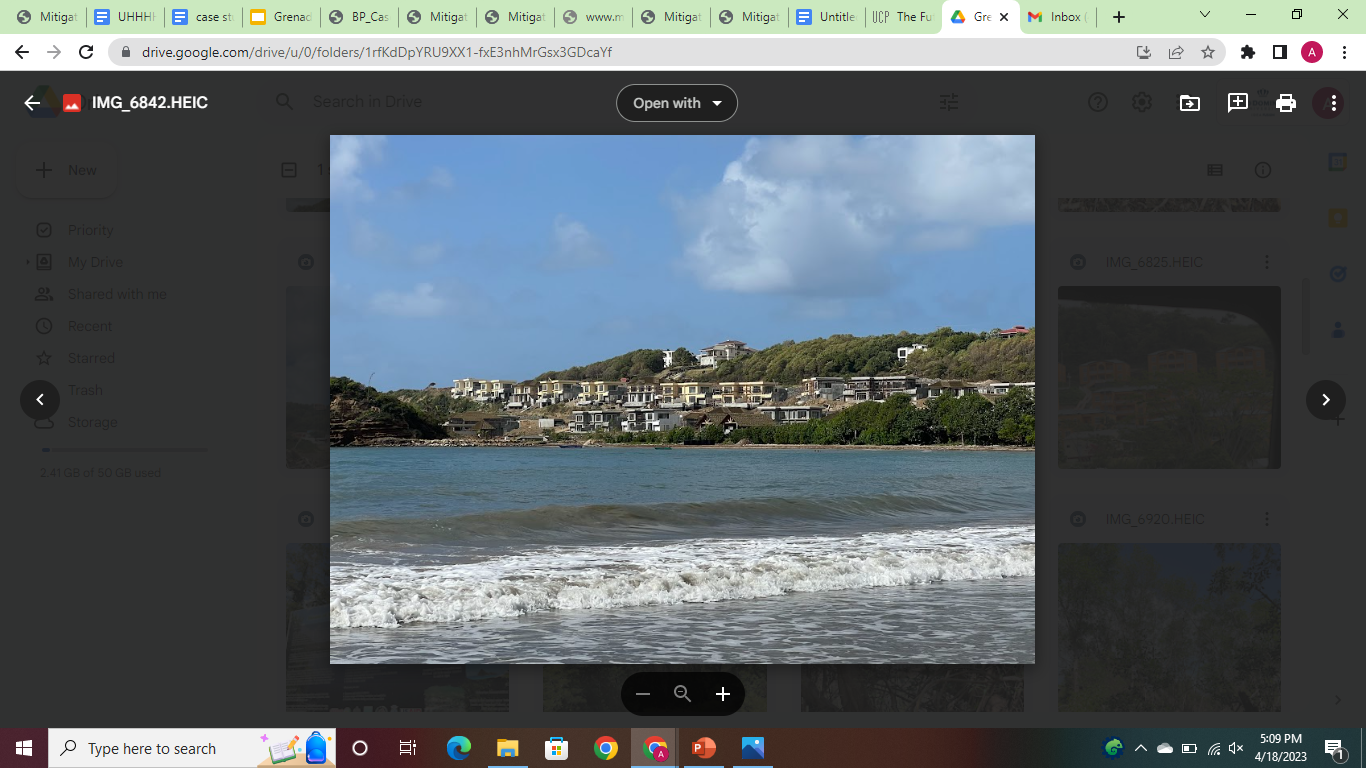 Natural Environment
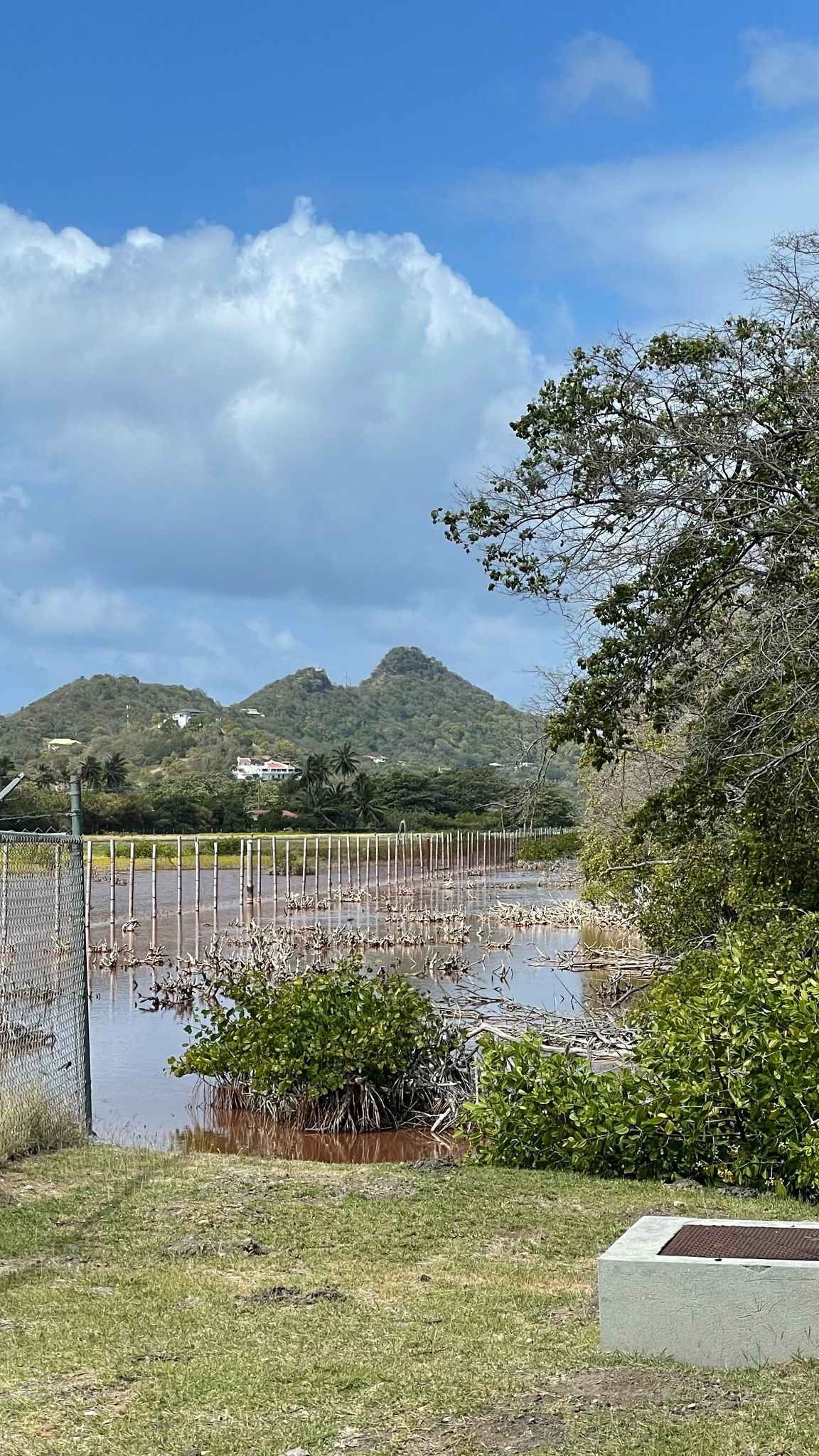 Coral reefs’ narrow tolerance of changing environmental conditions
Mangroves unable to migrate vertically
Long maturation period of valuable crops
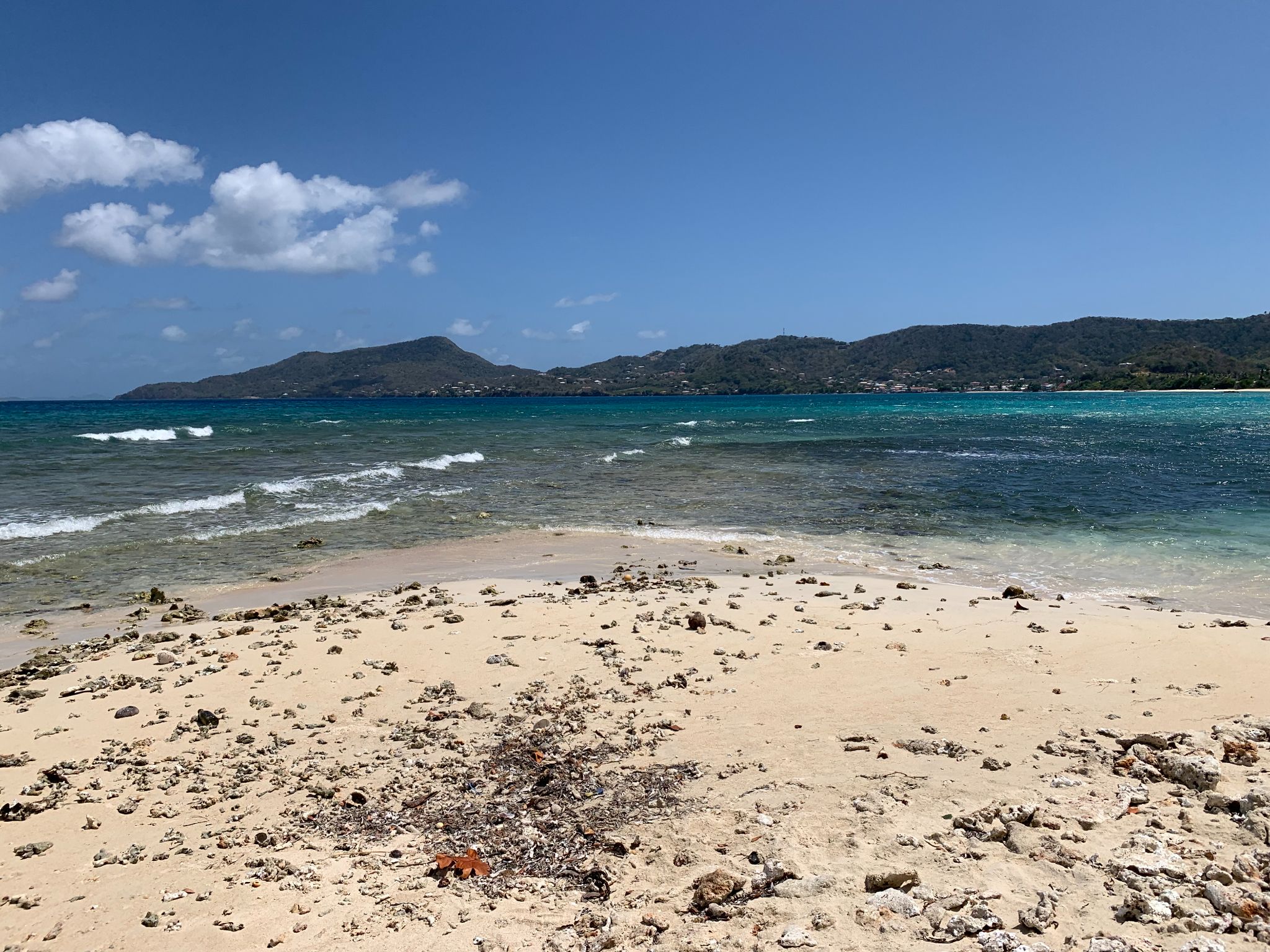 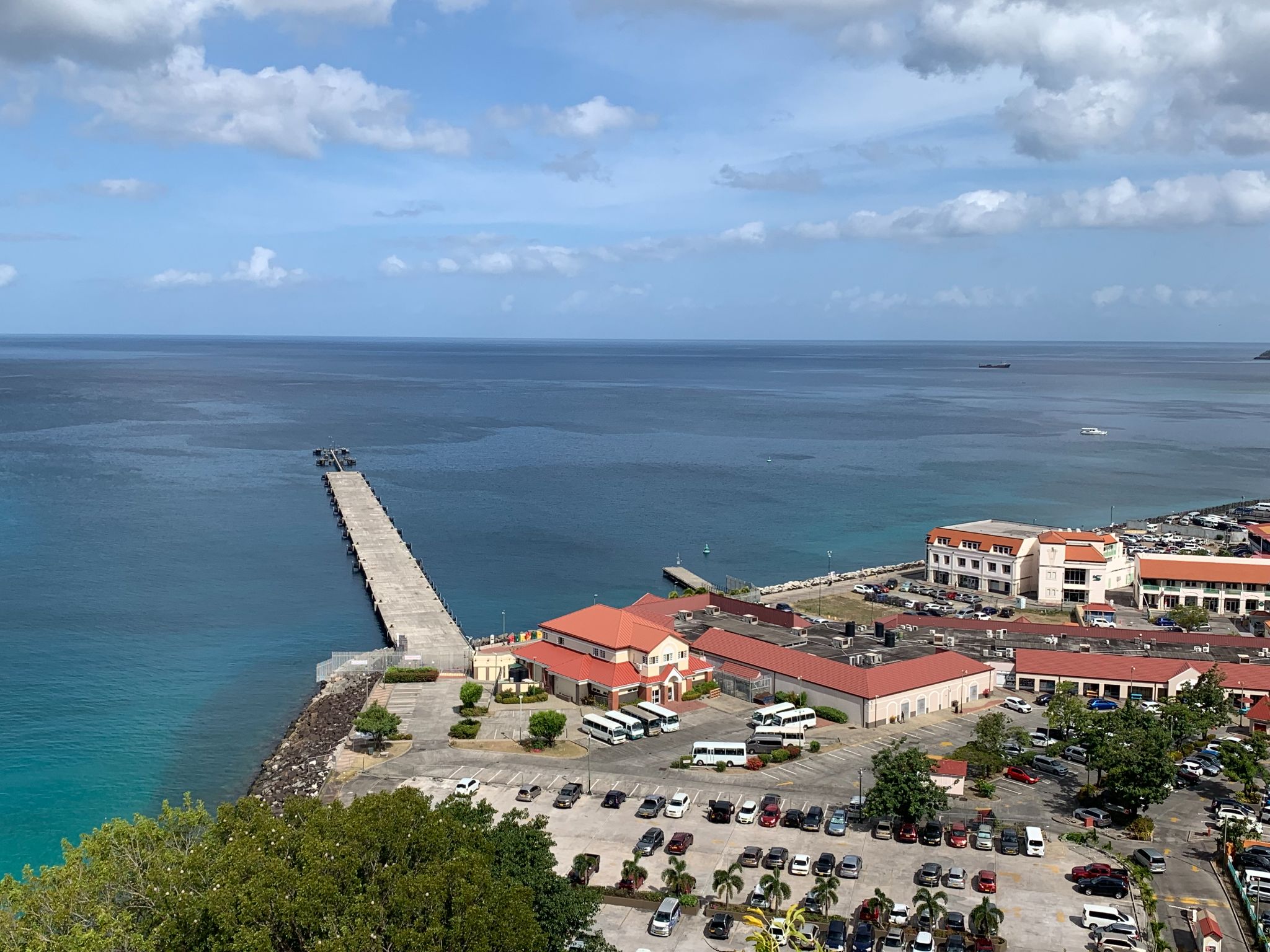 Socio-economic System
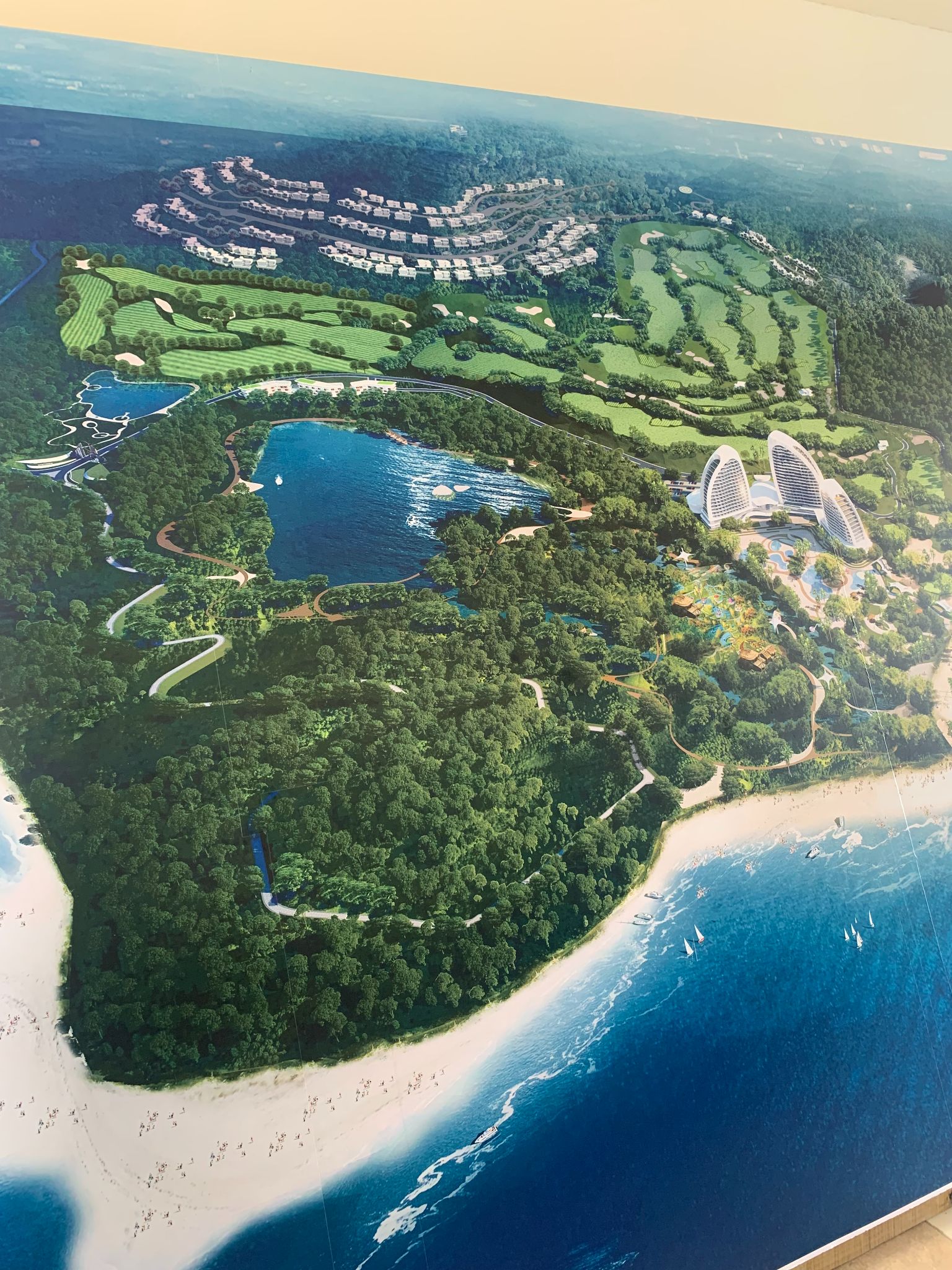 Inequitable/polarized wealth distribution
Lack of foresight/education in current developments
International supply chain
Limited capacity of healthcare
Economic homogenization 
Food security 
Diminished availability of land
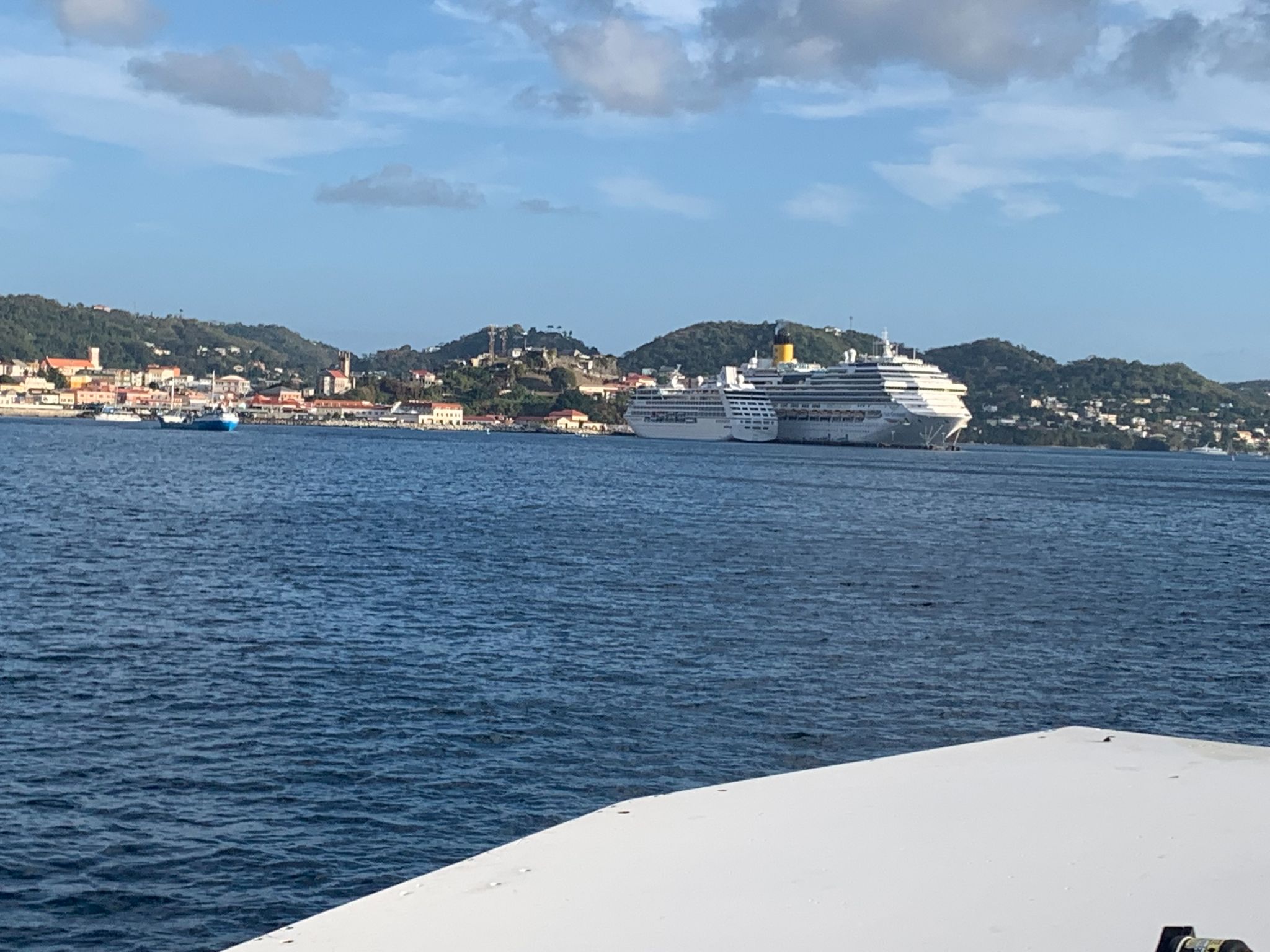 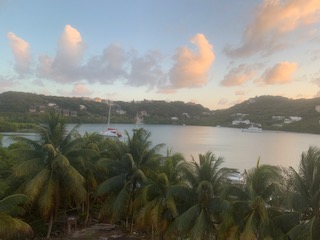 What do you believe is the biggest fragility in Grenada?
Question for The Audience
Hazards
Ashawne Edwards
Hazards
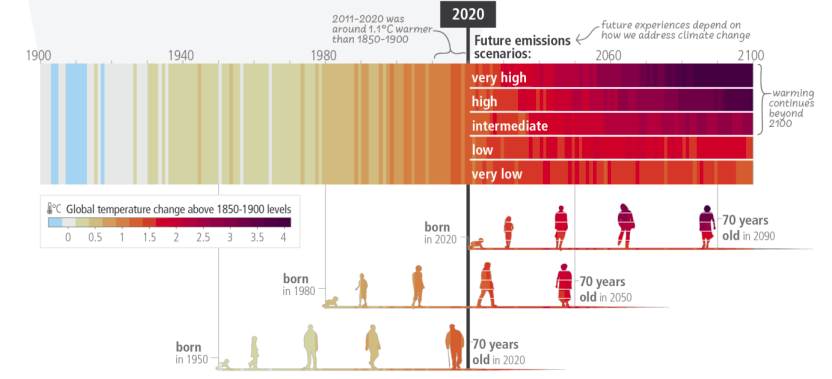 Grenada is exposed to a wide range of endogenic and exogenic hazards.

The latter of these cause more intense and frequent hydrometeorological hazards.
Climate Change Related Hazards
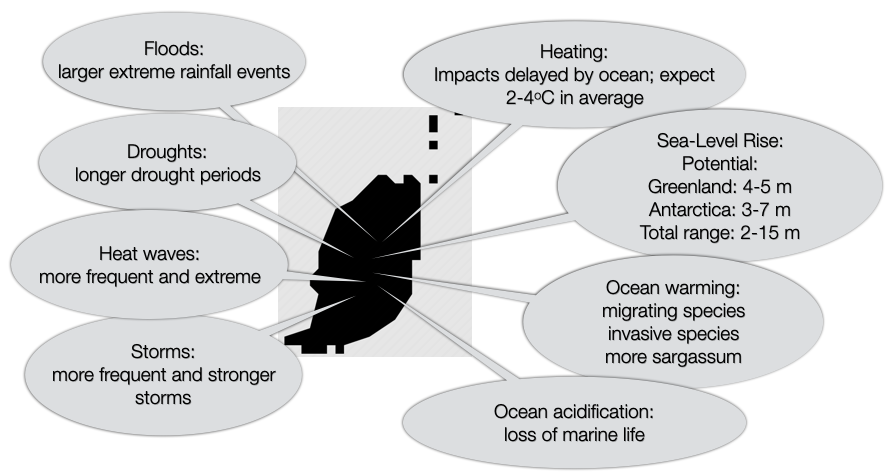 Far more events of rapid intensification
Storms become more intense in a short period
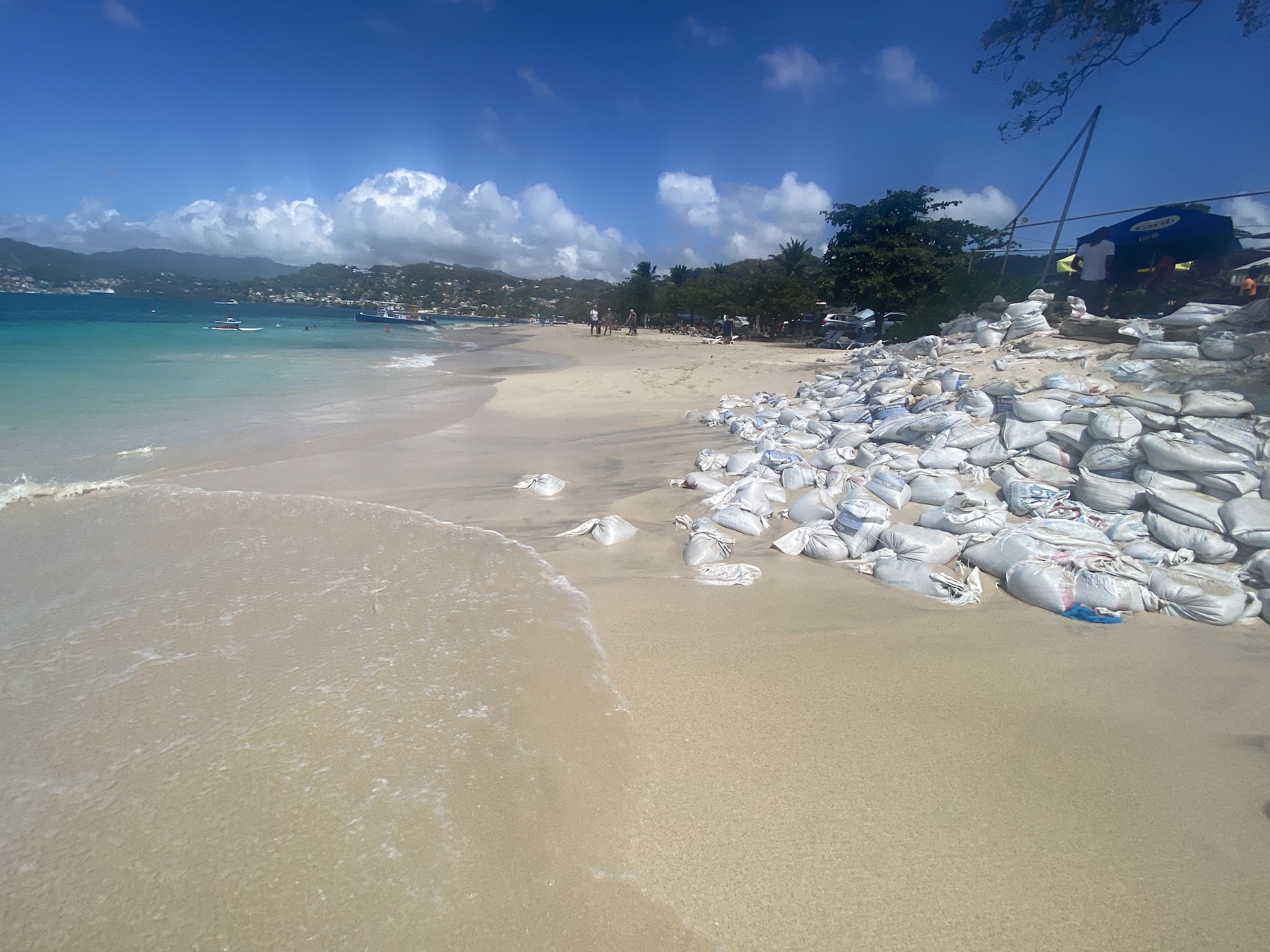 Contribution to SLR
Changes in the height of the sea and land surface:
For Grenada its on the order of 5 mm/yr
Melting of glaciers and ice sheets (large uncertainty on the impact on Grenada)
Change in ocean heat content and mass balance of the ocean
Ocean circulation
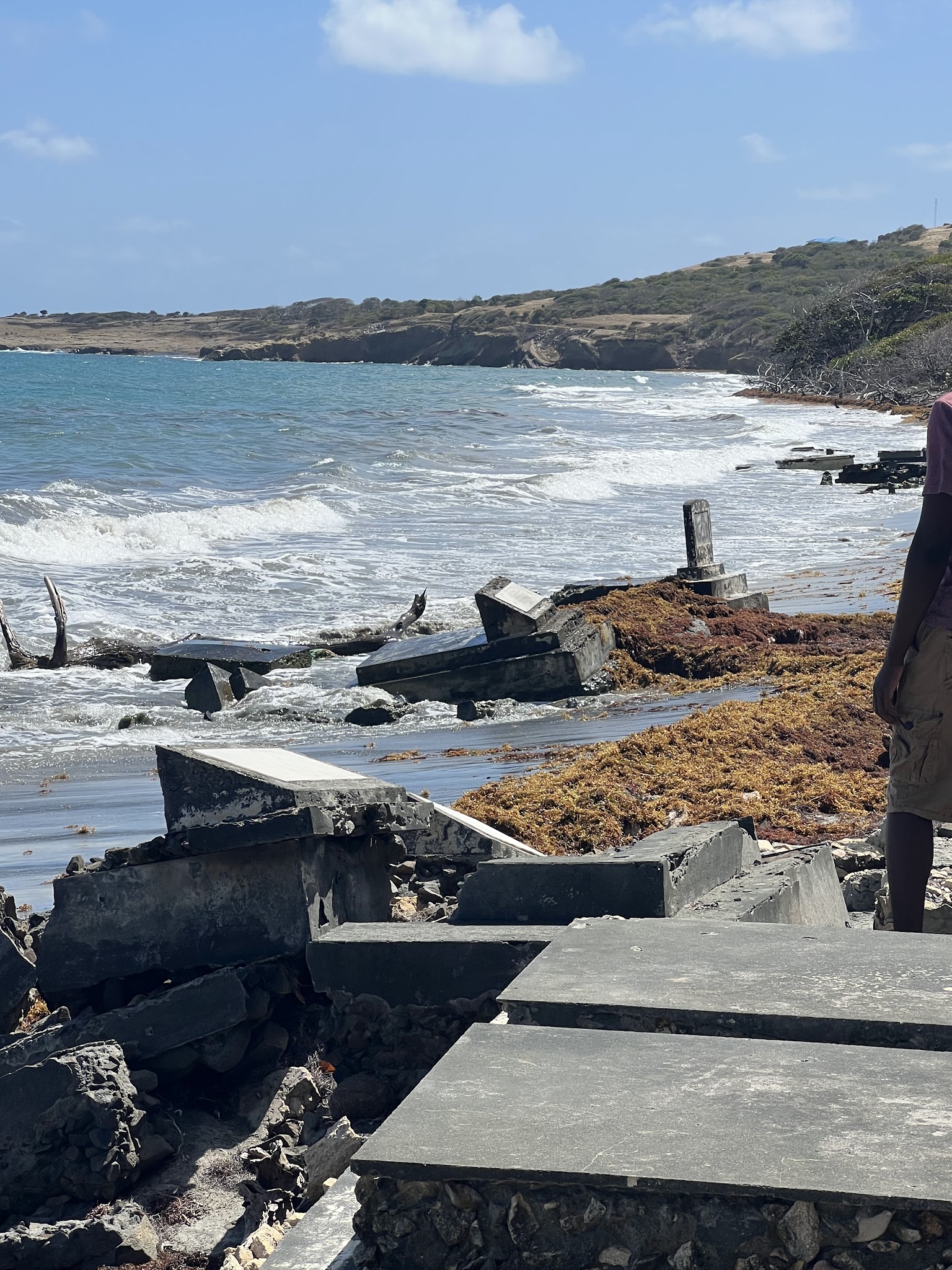 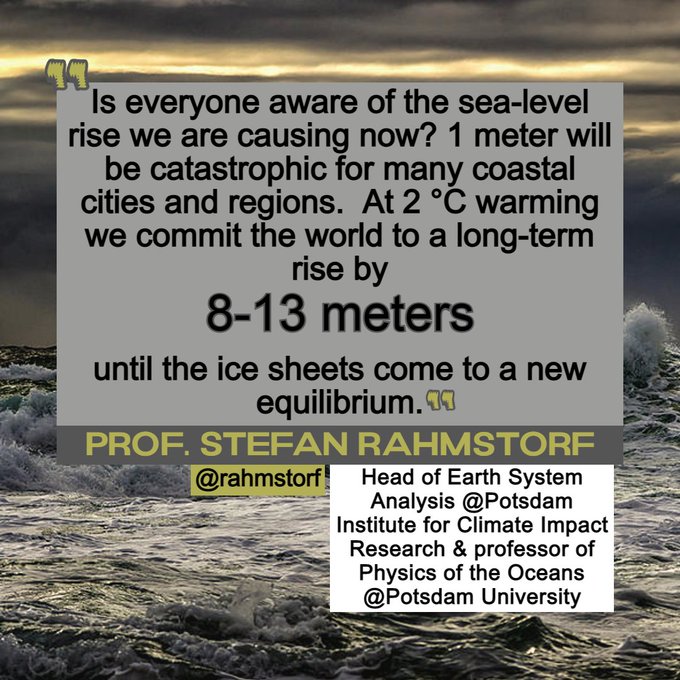 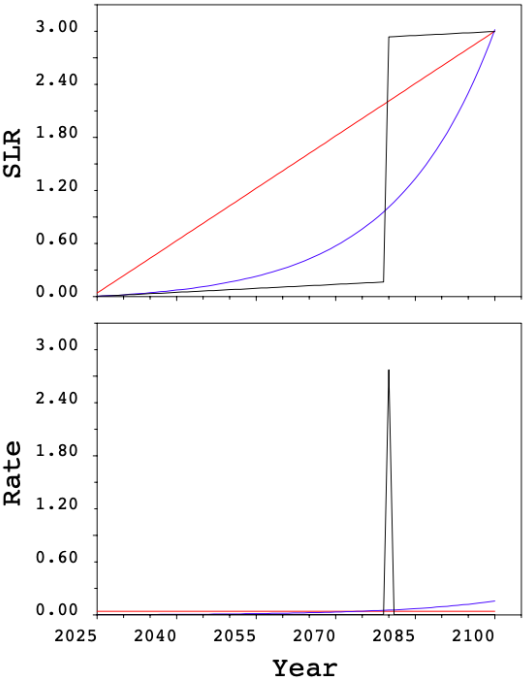 Local SLR Trajectory
Constant LSLR (red) Constant adaptation
Linear increase in SLR
Adaptation is required early on
Exponential LSLR (purple) Delayed preparation
Delays the rate of adaptation
Damage to buildings and the economy will increase rapidly (as LSLR gets higher)
Low/Rapid LSLR (black) Too late
Low risk awareness & adaptation rate
Build environment would not be ready for should a rapid increase
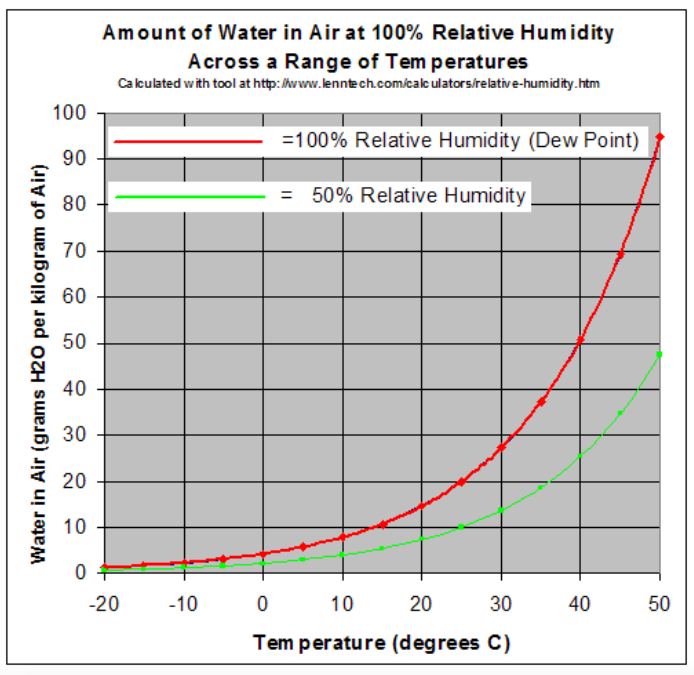 Air Temperature regarding Stored Atmospheric Water
Warmer atmosphere takes long to reach 100% humidity
When rain falls there a lot more water to contribute to heavy precipitation/flooding
1℃ increase in air temperature = 7% increase in water stored in the atmosphere
The trade off
Preparing society for potentially extreme storms in the future (high cost)
In many assessments of climate change impacts, the worst cases are ignored
Probability density function (pdf)
The probability an event will take place
Can be used to model the frequency and intensity of hydrometeorological hazards 
The Long Tail of (PDF)
The chance an extreme hazard taking place 
Ex: an extremely rare heavy precipitation event that causes major flooding in certain areas
Foresight & Possible Futures
Meagan Duncan
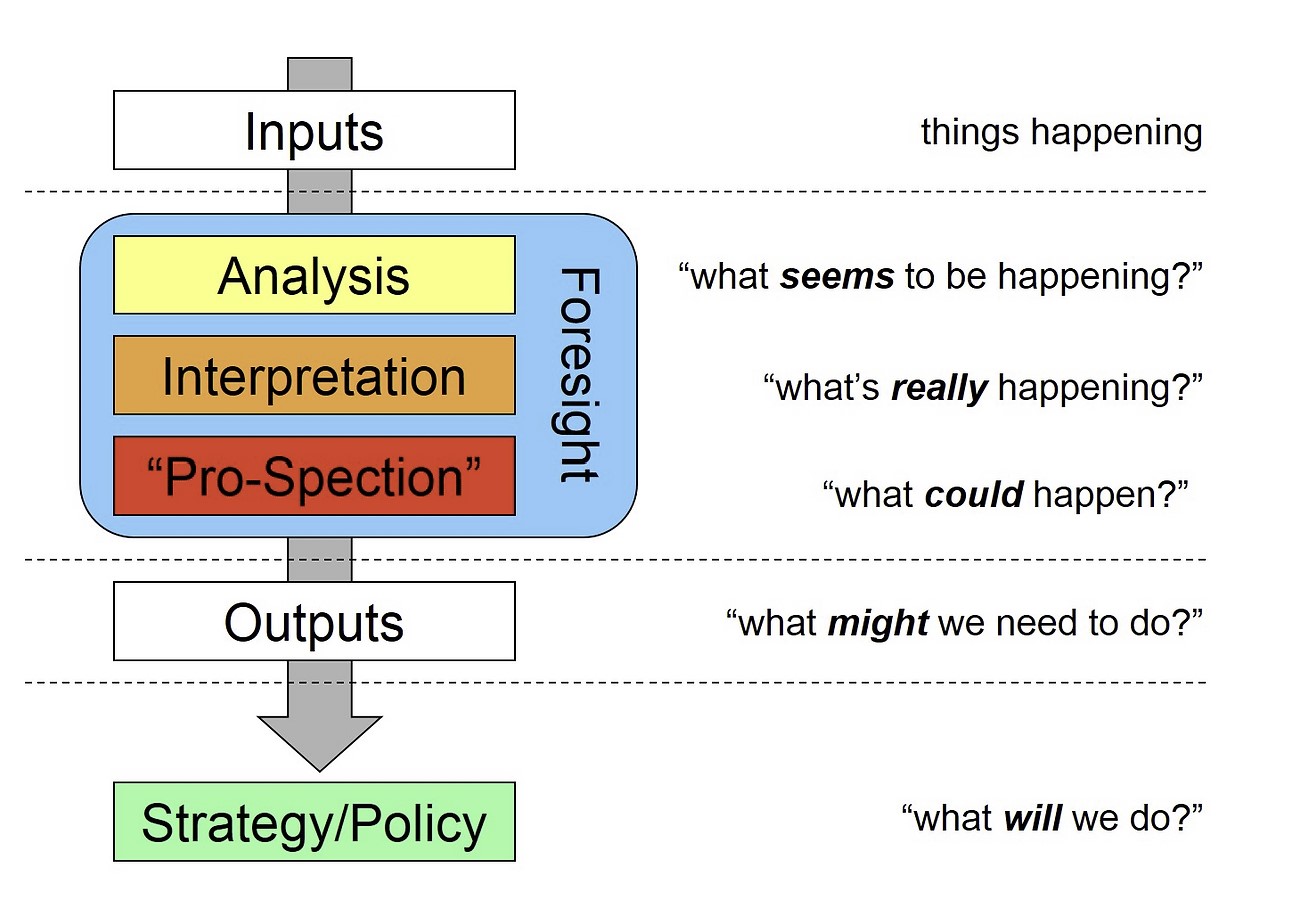 What is foresight and why do we need it?
Foresight:
Does not attempt to predict the future
Uses past and present knowledge to model possible futures
Accounts for varying levels of stakeholder action
Effective when used with a hazard scenario baseline 
Should be utilized prior to the planning stage of a system’s response
Source: https://www.exploringfutures.net/generic-foresight-process
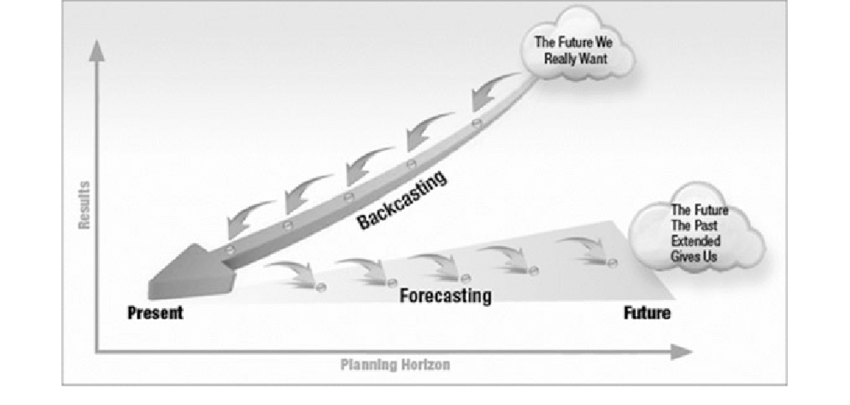 Source: Faldi and Macchi (2017)
Back Casting
Desirable Future (formulated based on the goal statement):
SLR doesn’t negatively impact daily living
Minimal risk of harm/damage from extreme weather and flooding via a reinforced/resilient environment
Water supply adequately meets the needs of the island without relying on costly, supplemental imports
How do we get there?
Engaging in comprehensive system responses
Changing attitudes toward the definition of economy
Transformation of current living practices to create a resilient system
Defining Archetypal Outcomes
Collapse -  worst outcome archetypal future being driven primarily by a lack of action, exacerbated by the rapid development of hazards
Continue - would be expected if a system maintained its current trajectory with no change
Discipline - a system’s response incorporates and maintains actions intended to mitigate the effect of hazards, can strict adherence to a limited range of response-based mitigation or the deployment of long-term planning that addresses some, but not all, of the hazards impacting the system
Transformation- embodies the most desirable, best-case outcomes for a system
In order to achieve a Transformative future, trajectories must involve a total reestablishment of current processes based on a value shift away from continuing trends and towards revitalizing action.
COLLAPSE!
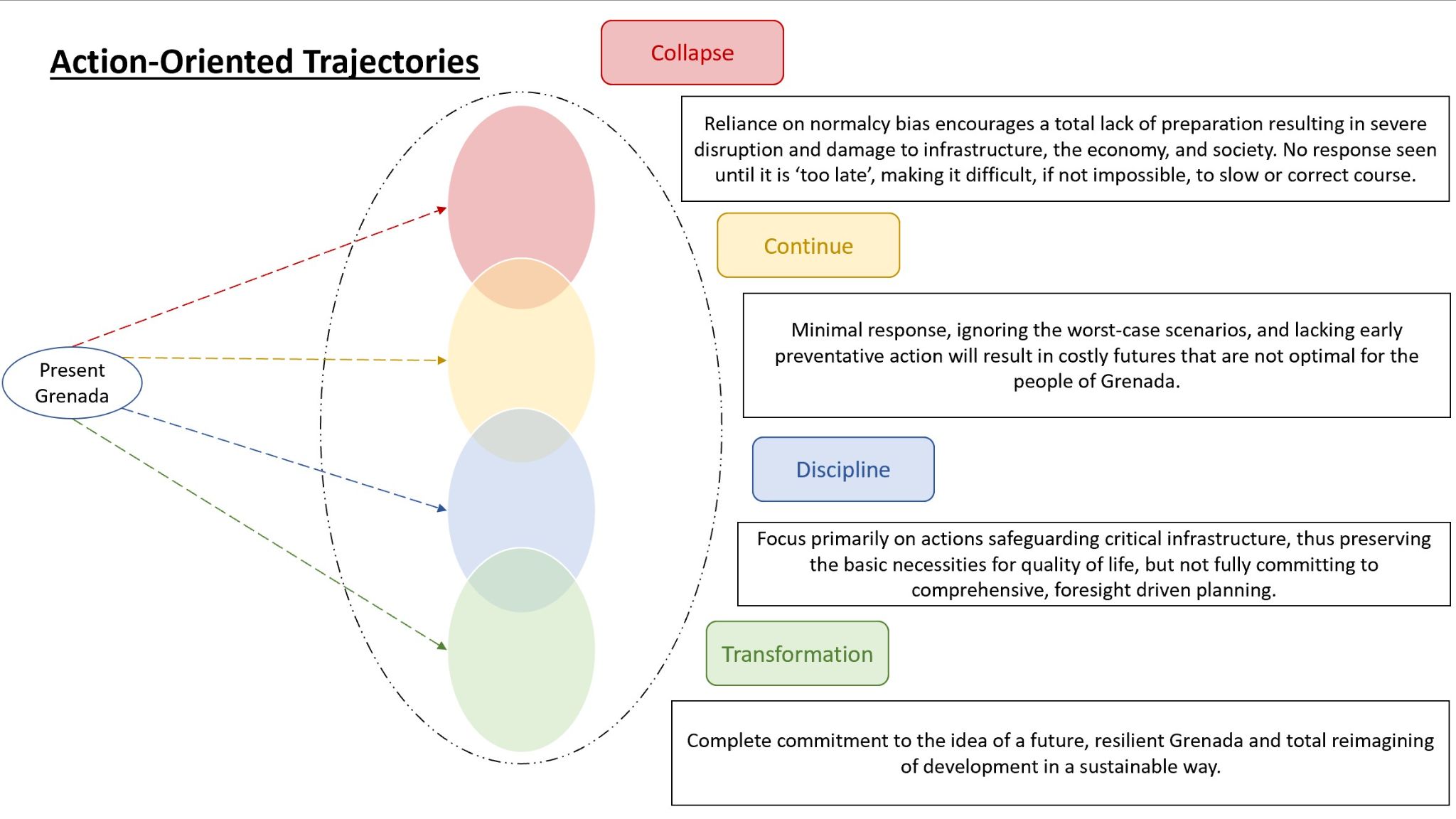 Desired futures from backcasting reside within Transformation archetype
[Speaker Notes: Meagan requested transitions for this slide]
Questions for the Audience
What does a desirable future for Grenada look like from your perspective, and what can you do as a stakeholder to ensure Grenada is guided towards this future?
Risk Assessments
Blaizen Bloom
WHAT IS RISK ASSESSMENT?
How do we Quantify Risk?
Identifying Hazards
Analyzing Probability & Impact of Hazard Scenarios
Exposure & Value of Fragile Assets
When do we Assess Risk?
When we travel
Deciding when to go to the doctor
Choosing a place of work
WHY IS ASSESSING RISK IMPORTANT?
Purpose of Assessing Risk:
Allows us to identify the highest risk hazards within our system
Informs our decision making on what interventions to examine and recommendations to conclude with
Highlights the most vulnerable populations and geographic areas
Occurs multiple times to allow reassessment on interventions and effects within the system
Visualizing risk
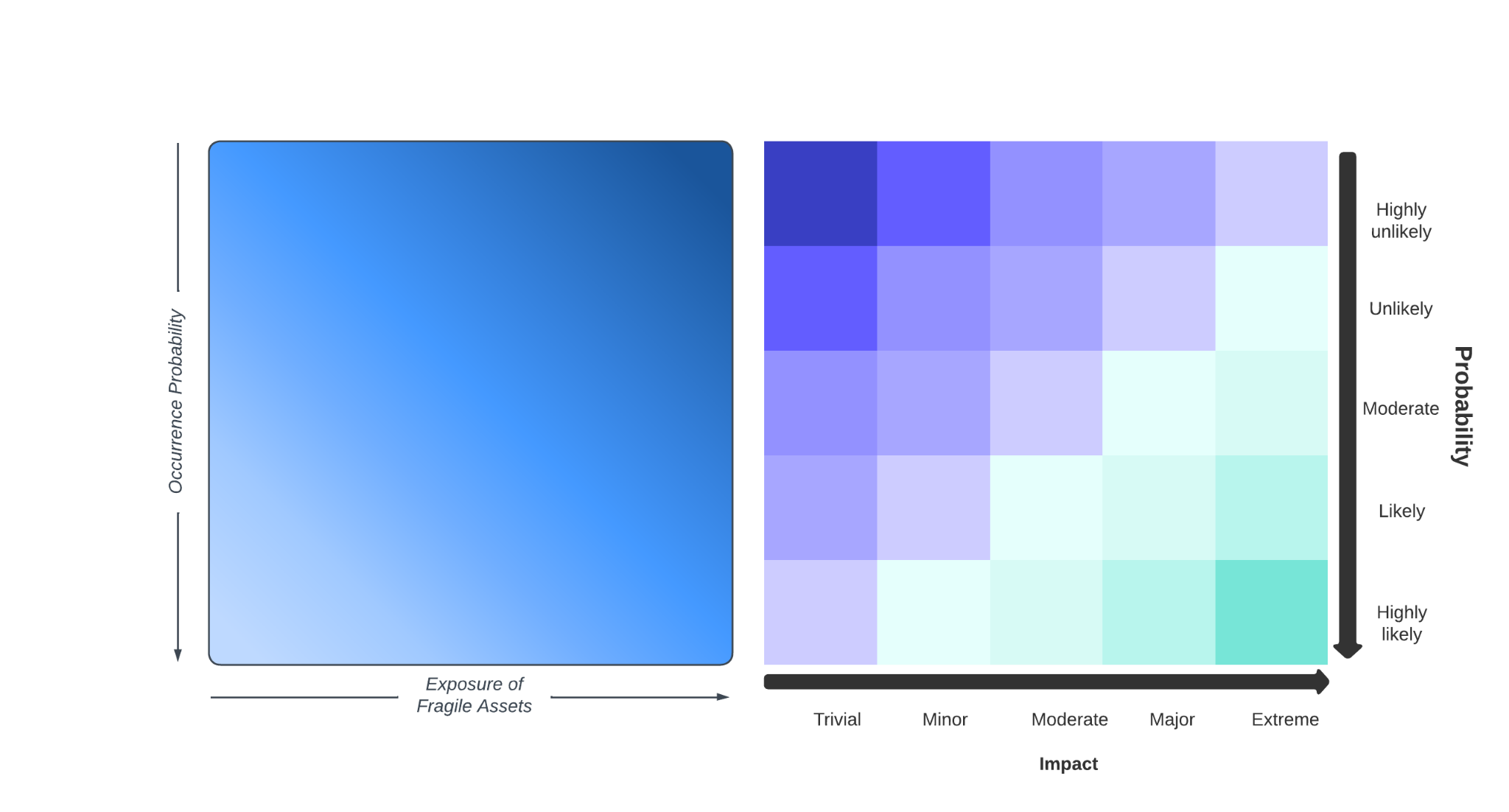 Mean Sea level rise
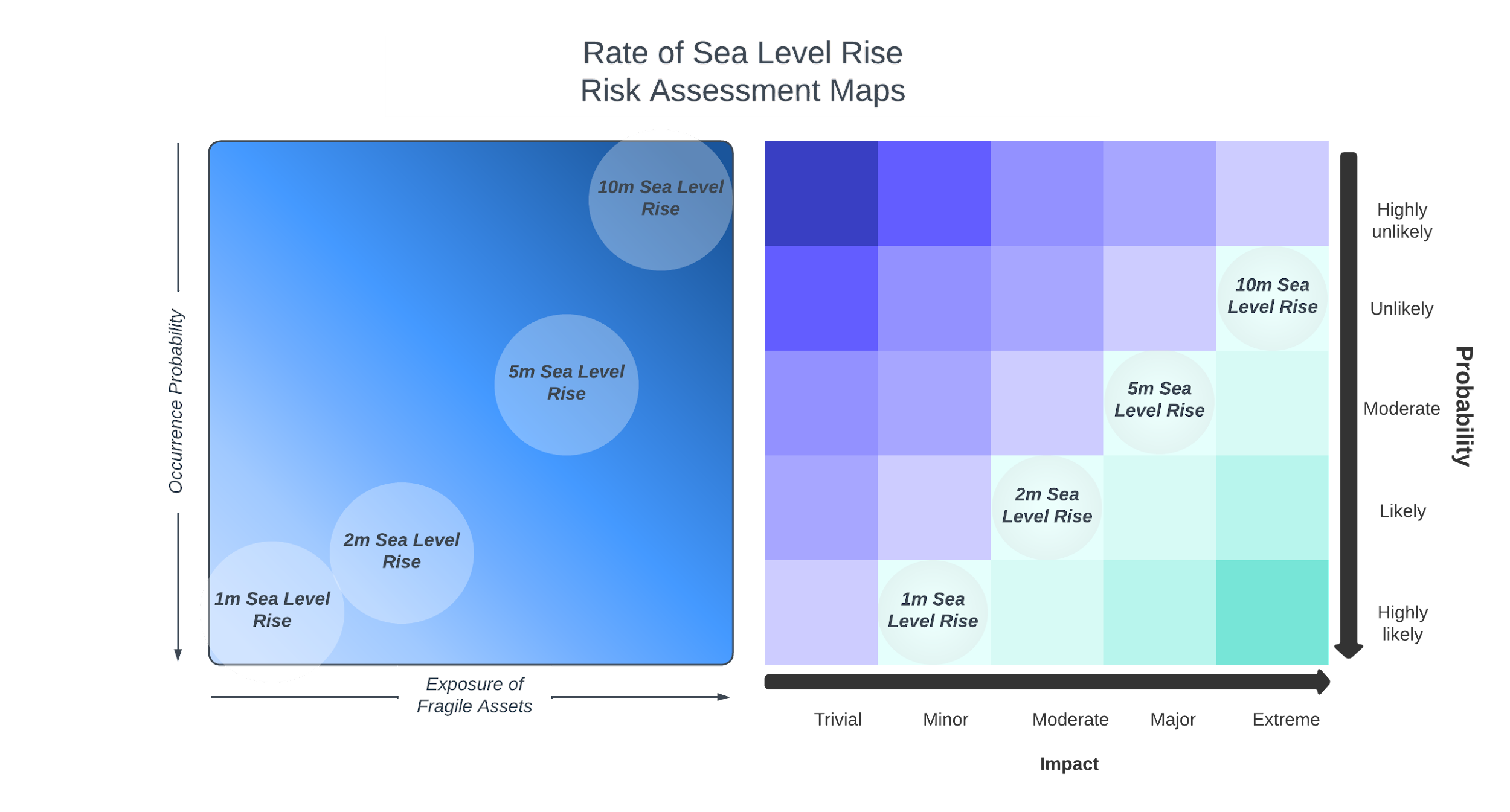 Probability of Occurring:
Ocean warming
Glacial melt
Impact on Fragile Assets:
Flooding of coastal settlements
Destruction of critical infrastructure
Mangrove, coral reef loss
Rate of Sea Level Rise
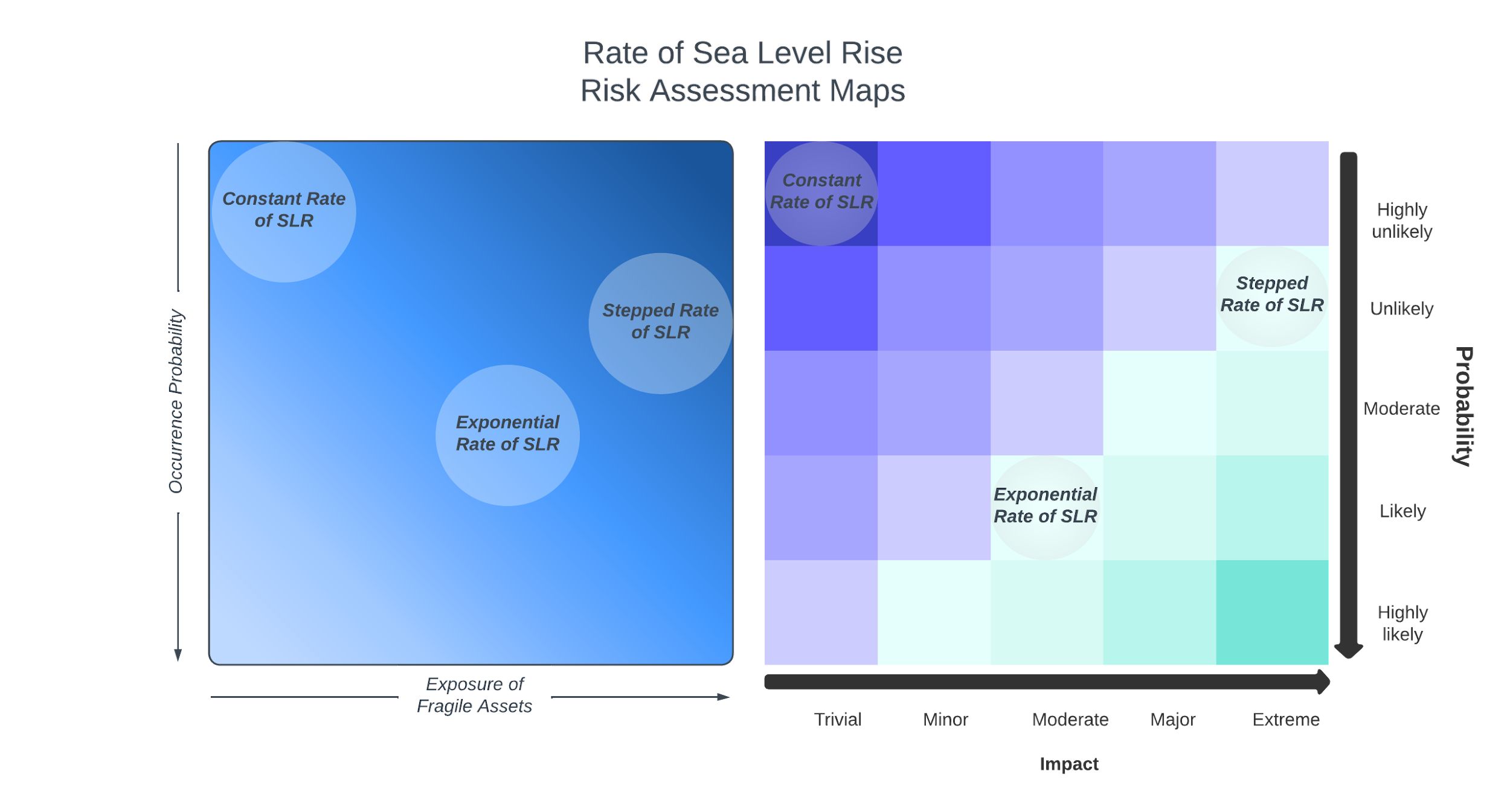 Probability of Occurring:
Historic, exponential trends
Glacial instability for rapid collapse
Impact on Fragile Assets:
Inability for Grenada to adapt to changes
Lack of public support for adaptation
Heavy Precipitation
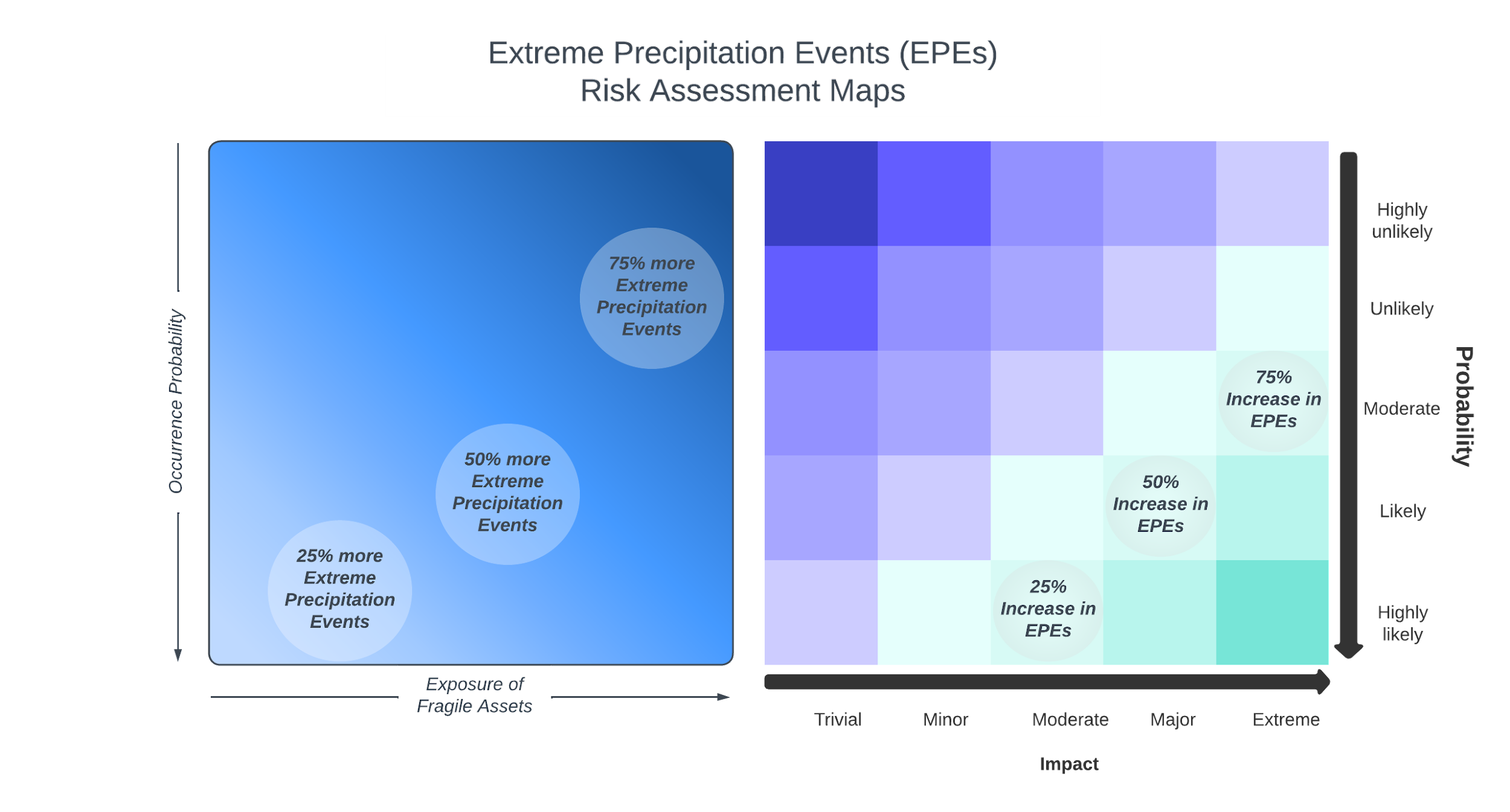 Occurrence Probability:
Increasing global frequency
Atmospheric temperature increases

Exposure of Fragile Assets:
Landslides onto roadways
i.e. Deadliest Car Accident in Grenada
Heightened flooding of coastal populations; St. George’s
Hurricanes & Storm Surge
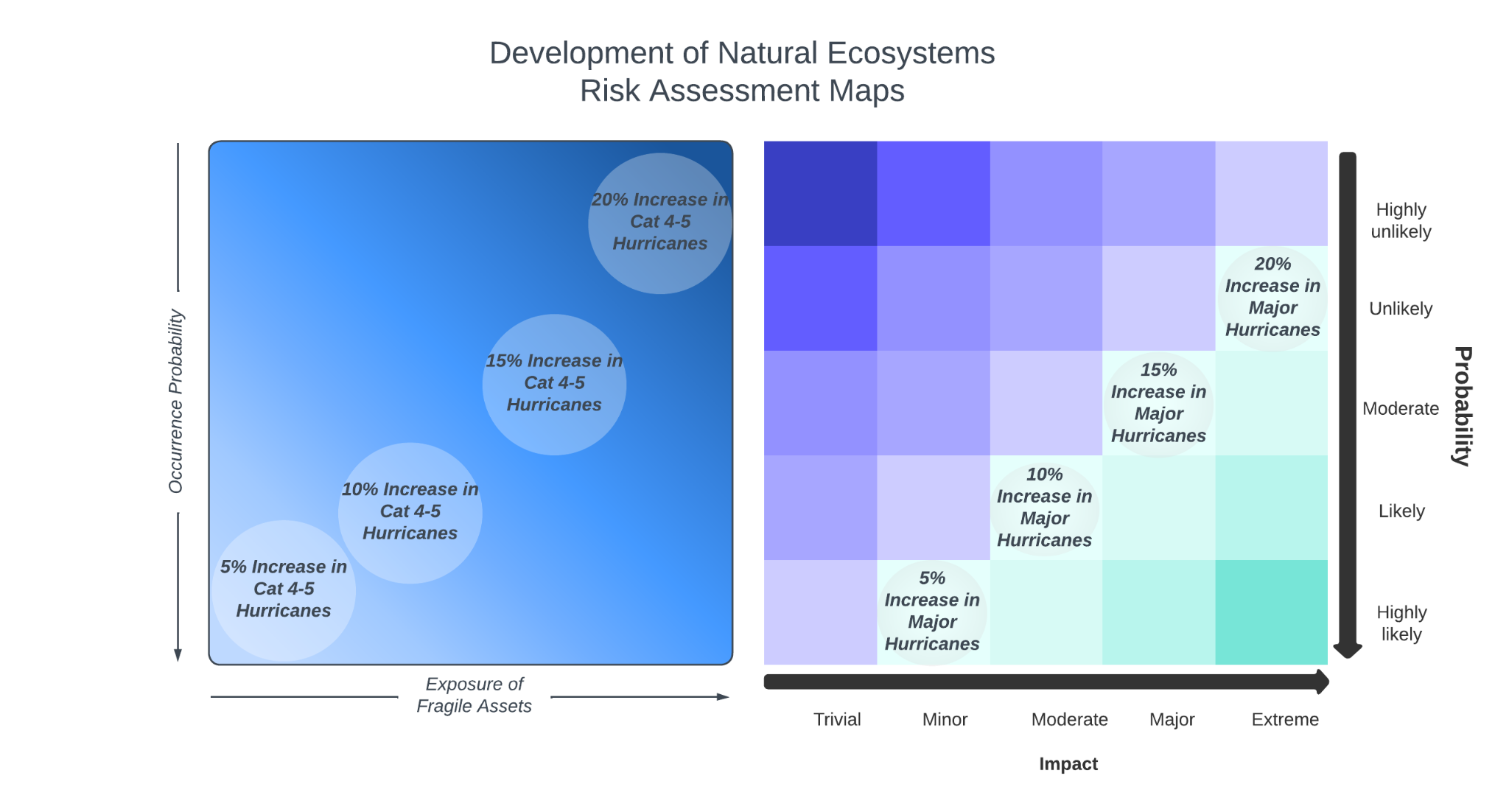 Occurrence Probability:
Warming of oceans
Increased atmospheric water content
Exposure of Fragile Assets:
More severe storm surges impacting coastal communities
Stronger winds & rainfall of landing hurricanes
Droughts & Heatwaves
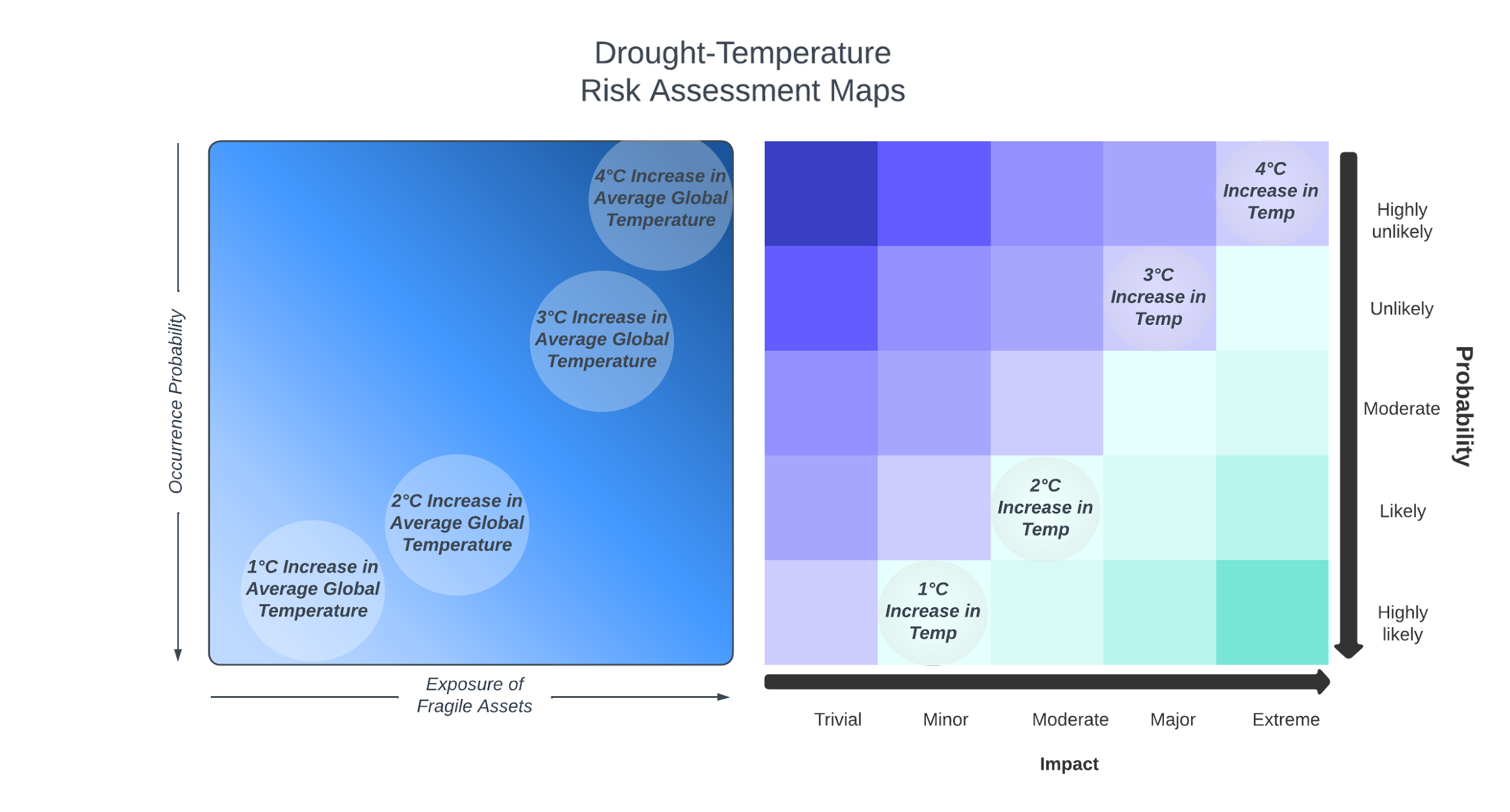 Occurrence Probability:
Success rate of Paris Accords for reducing emissions
Probability of emission overshoot
Exposure of Fragile Assets:
Extended dry periods; shorter wet periods
Drier soil = Worse Landslides
Slr for grenada
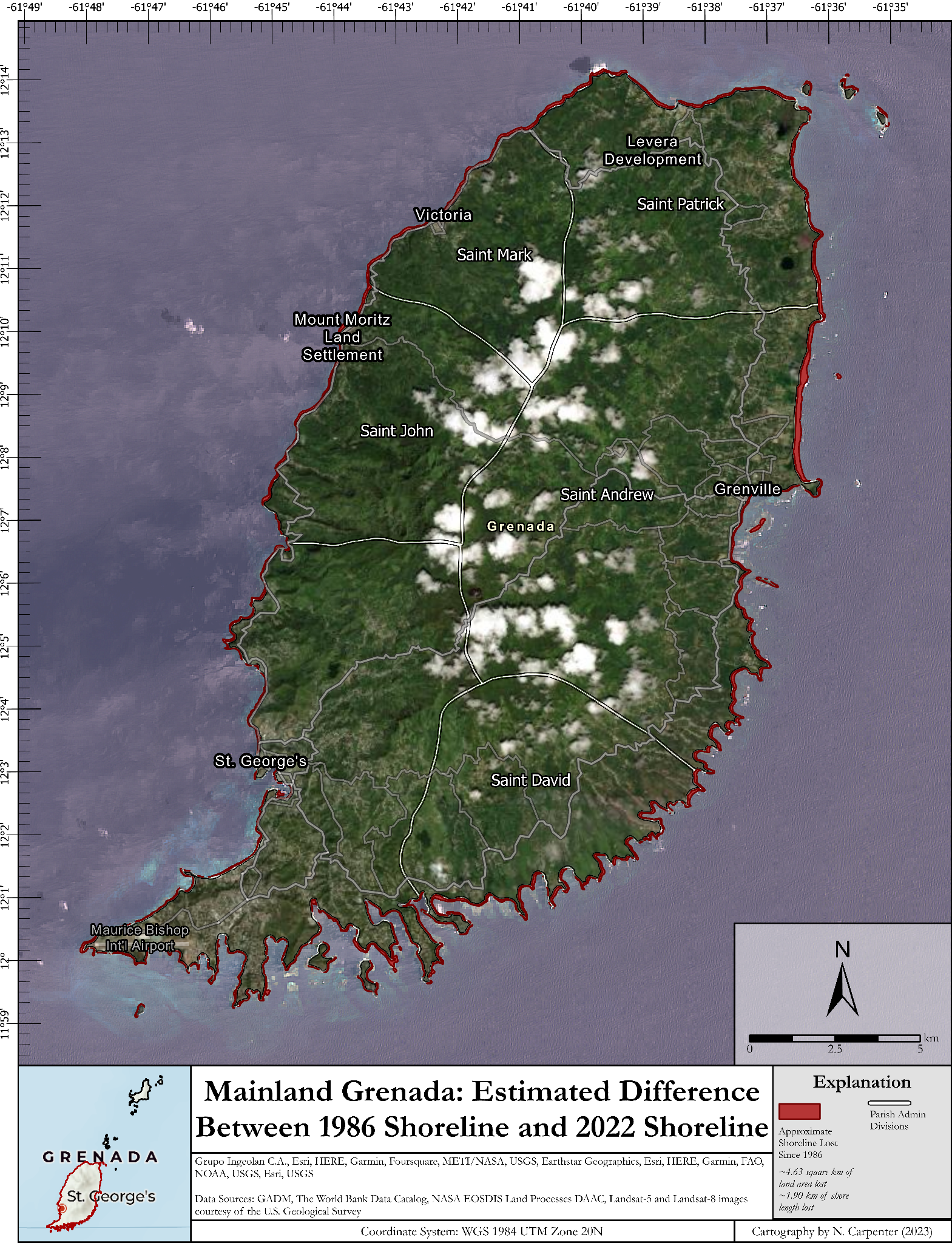 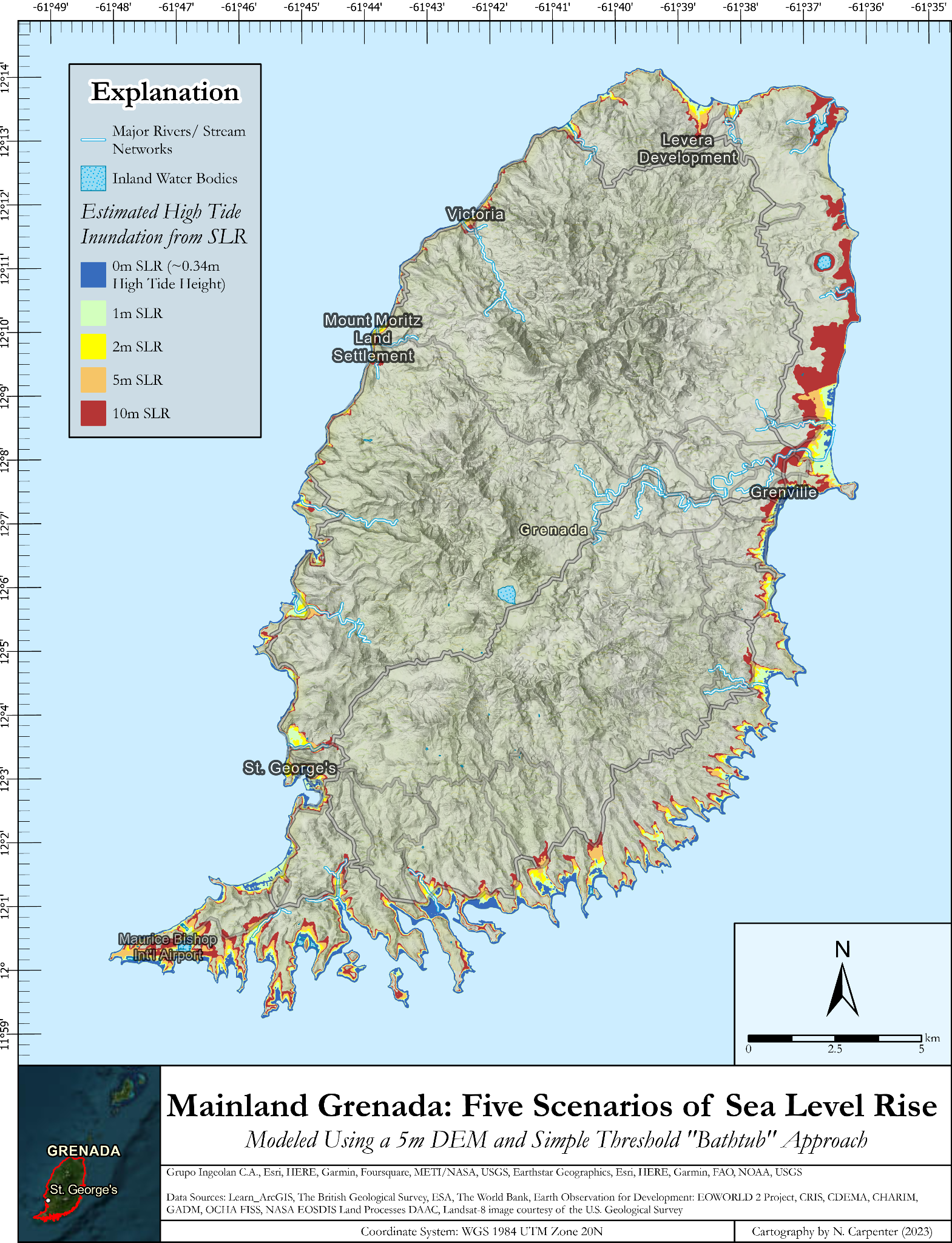 Past slr
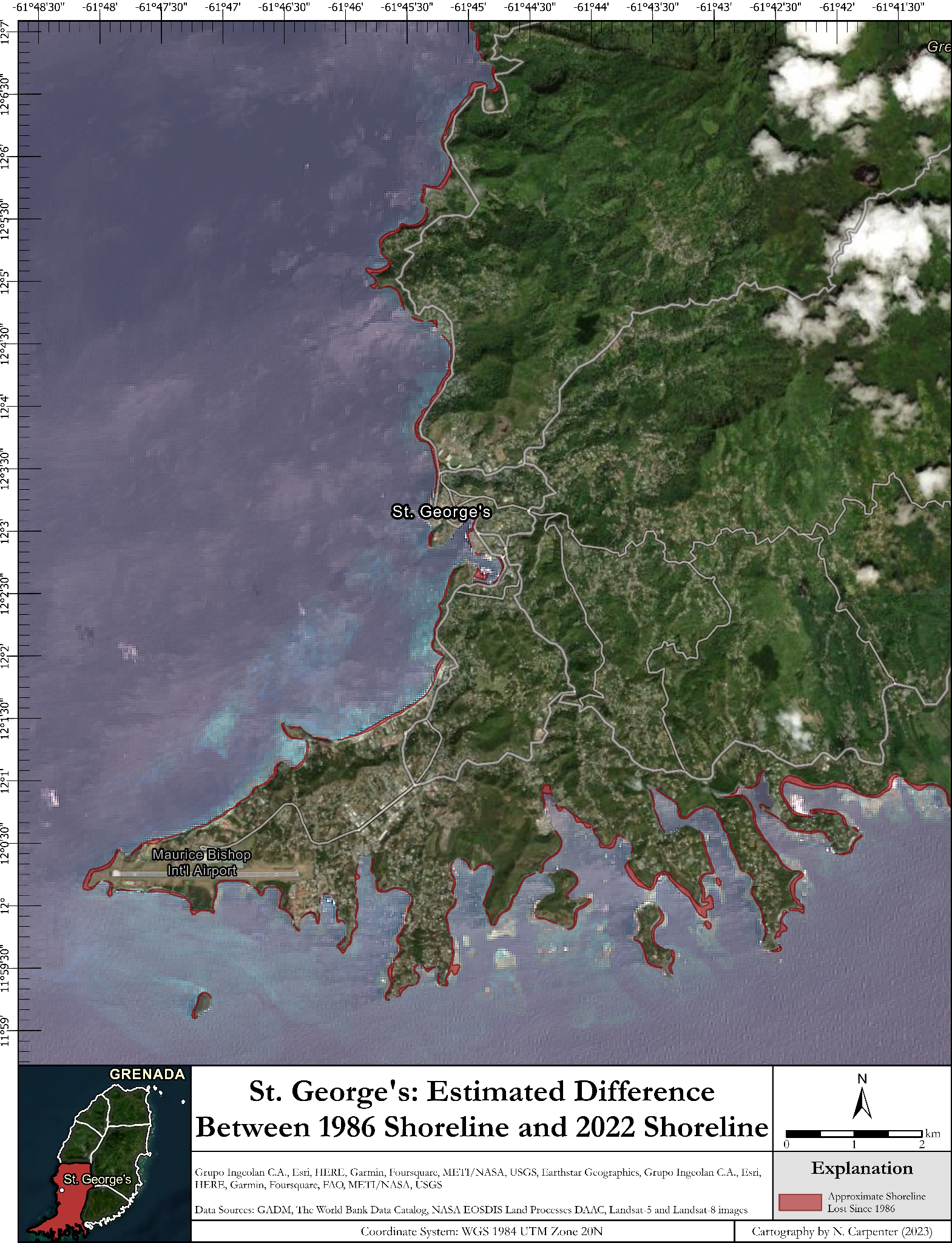 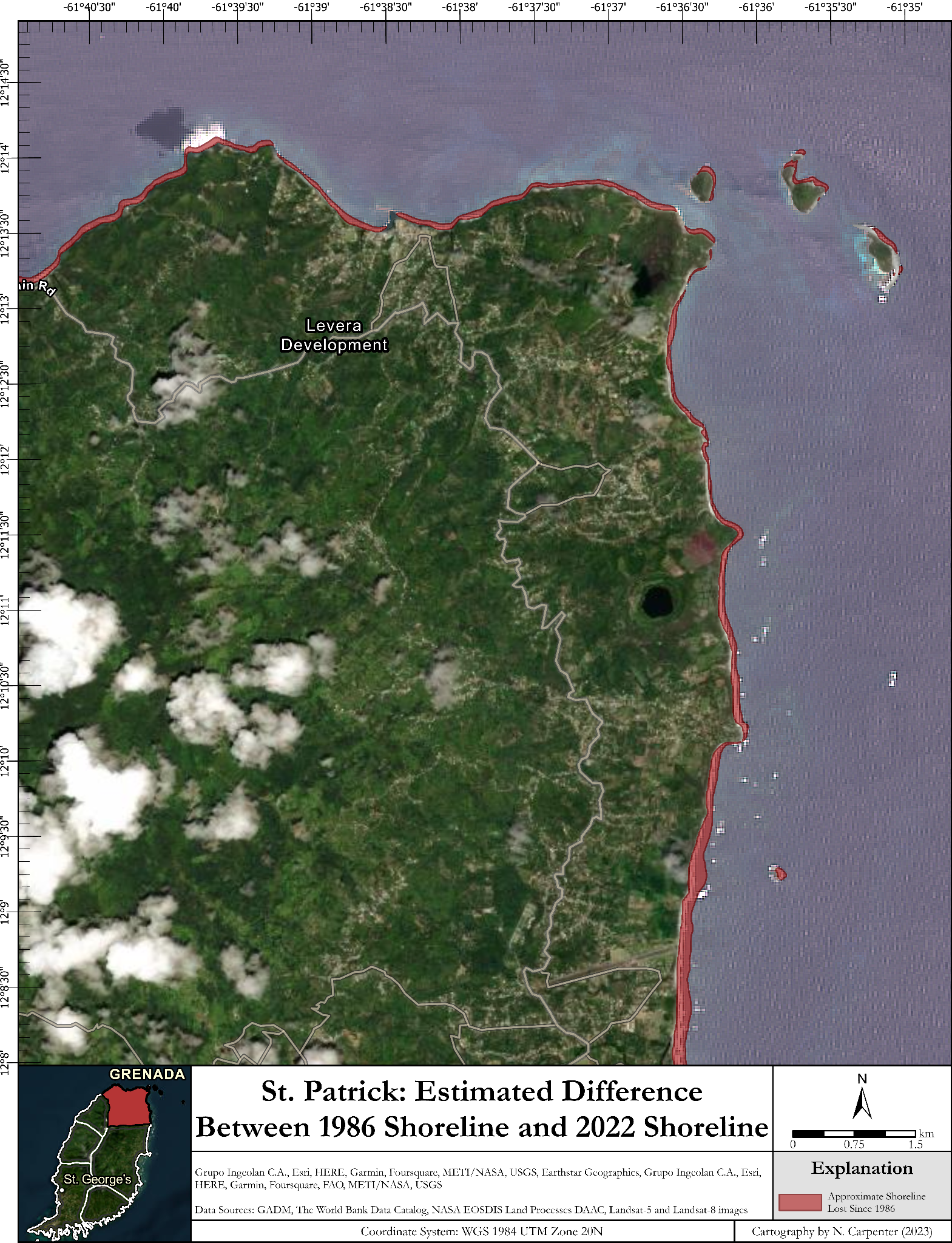 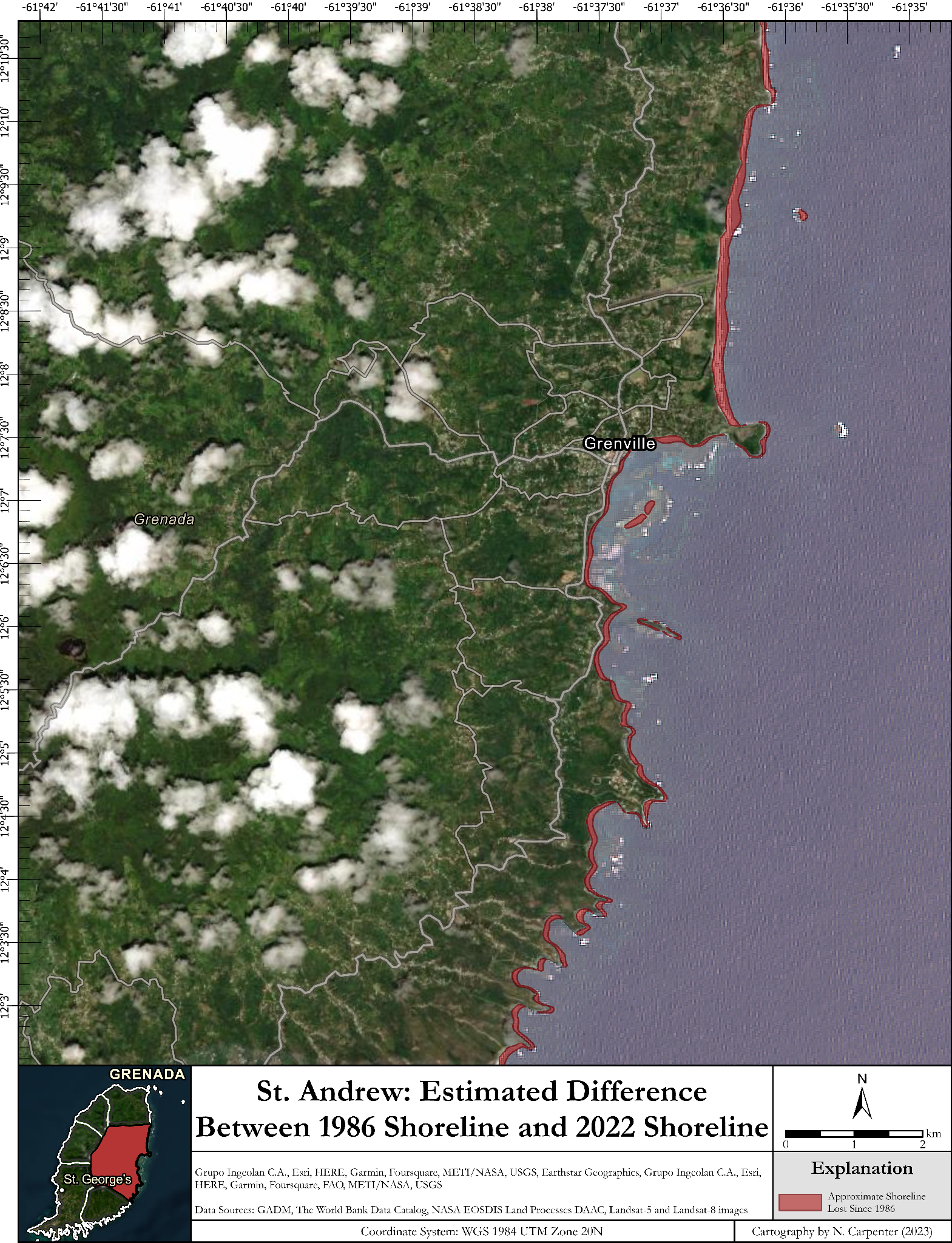 Future slr projections
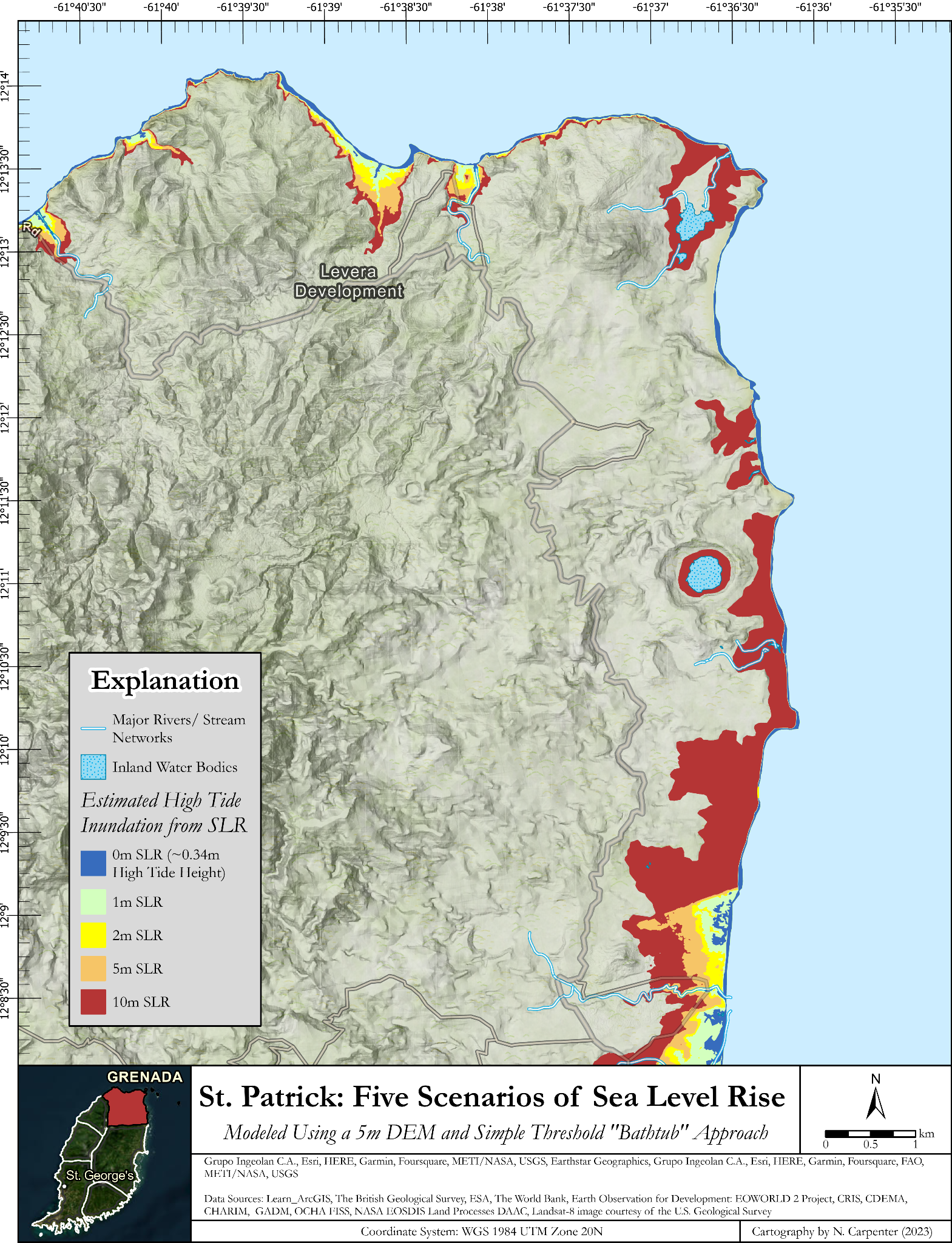 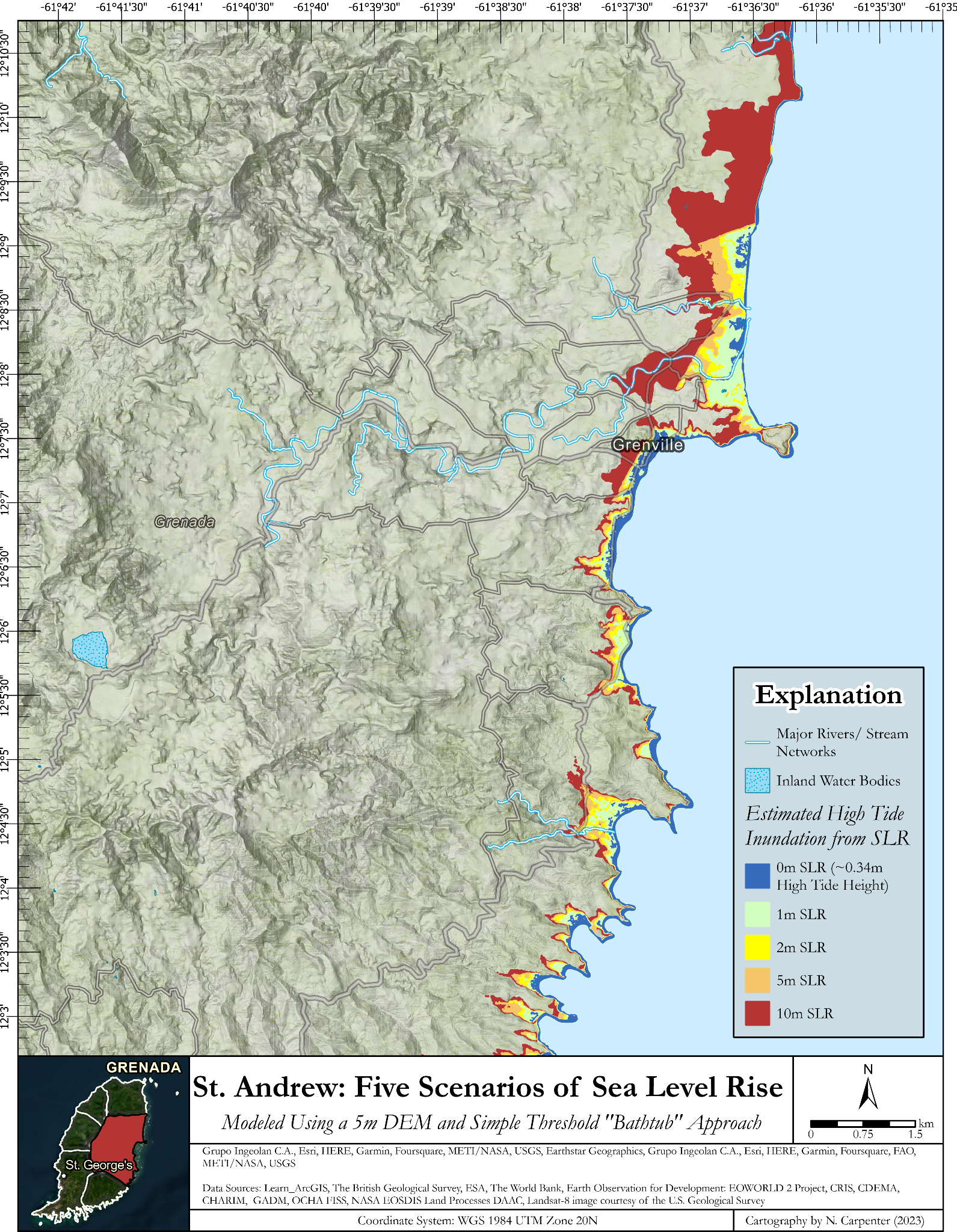 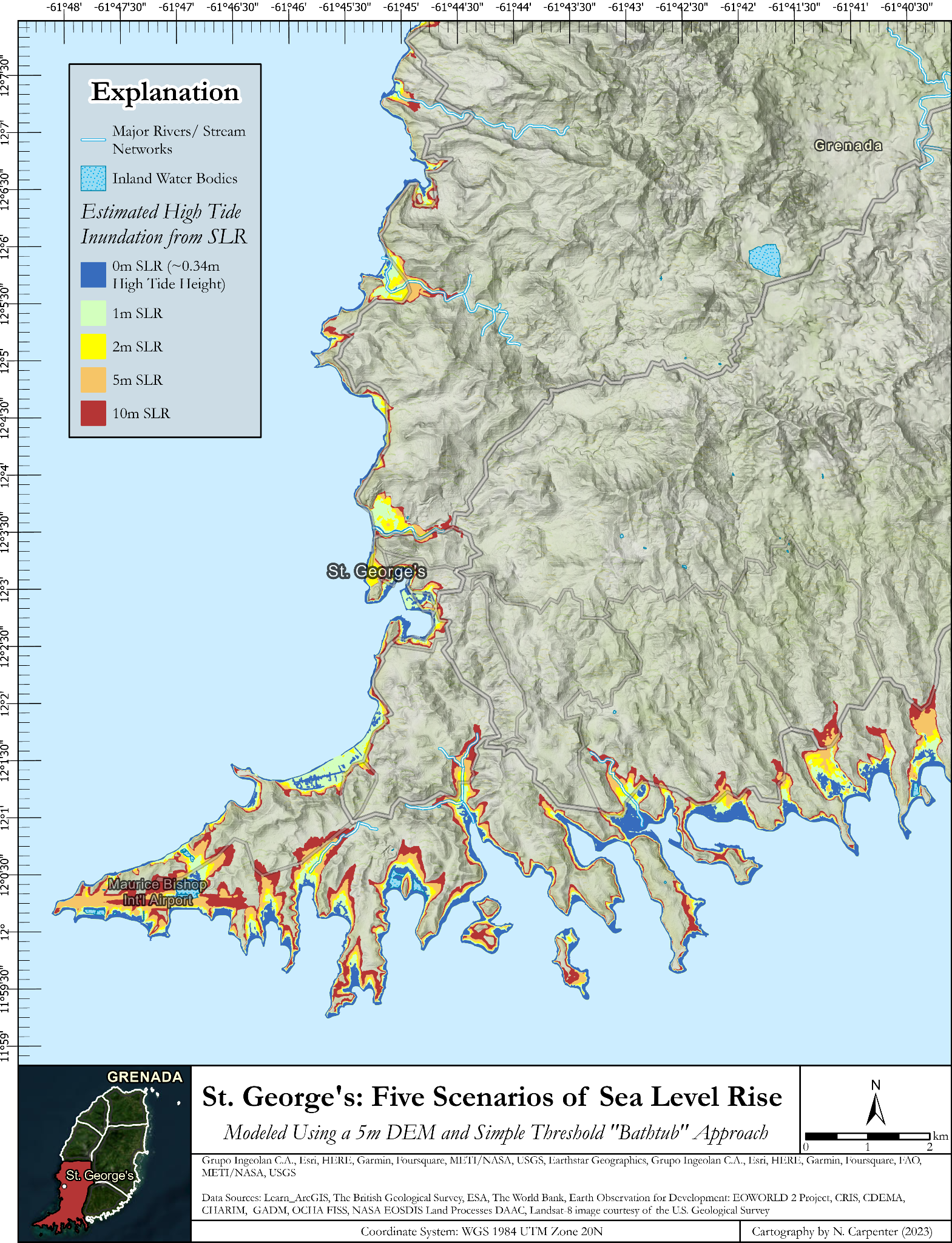 Questions for the audience
Which futures do you think pose the greatest risk to Grenada over the next century?
What areas are under threat the most in the risk assessments?
Assessing Interventions
Rocco Boyd
Possible Interventions
Built Environment 
Identifying critical Infrastructure 
Preparing for migration 
Creation of seawalls
Mapping and preparing future flood zones
Increase resilience of electric grid 
Ecosystems
Mangrove restoration
Natural landslide prevention
Local Economy
Strengthening global supply chain
Sustainable tourism
Desalination of seawater
Atmospheric extraction of water
Swales for agricultural use
Improvements for stored water
Improved rain capture systems 
Social Fabric
Public education programs
Dynamic education in school systems
Identifying Critical Infrastructure
Pros
Early identification of high-risk areas
Timely preparation of infrastructure to move
Cons
Logistics of movements
Costs 
Time it would take to move
Interventions –Built Environment
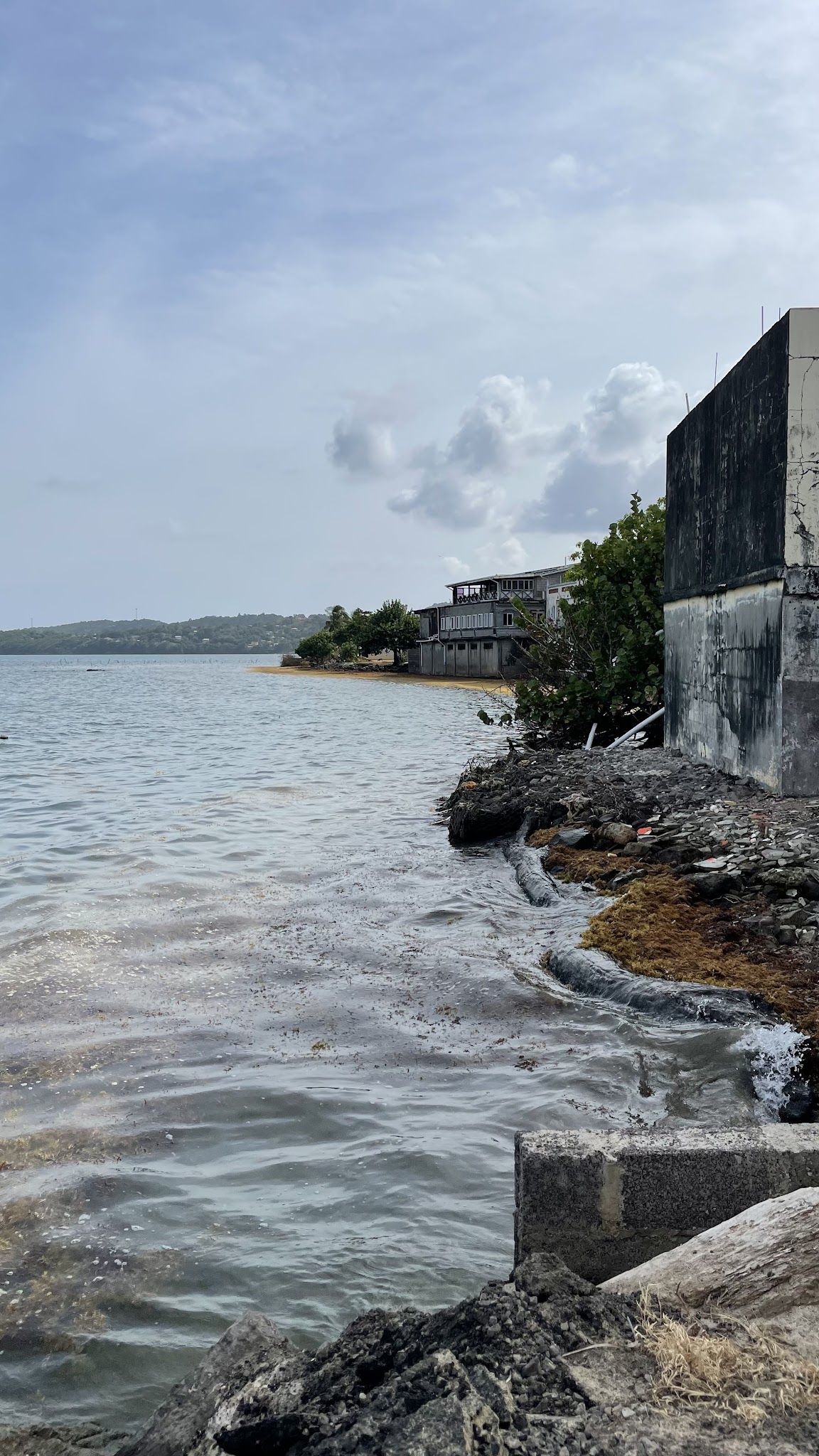 Preparing the Built Environment to Move to Higher Grounds
Pros
Movement of populations out of high-risk areas
Allows for mangroves and beaches to migrate 
Cons
Environmental impact
Further research would be needed to determine environmental impact of the movement of the built infrastructure
Interventions –built environment
Sea walls at identified locations
Target areas would include around the port in St. Georges and Grenville 
Pros
Keeps seawater out	
Cons
Cement used may not be able to withstand the sea water, resulting in leaks
Cement may contain harmful chemicals and microplastics which would affect local marine communities if dislodged
Intensify beach/coastal erosion
Interventions –Built environment
[Speaker Notes: Show where they can work]
Mapping and Preparations of Future Flood Zones
Similar to identification of critical infrastructure
Pros
Better mapping of soil and land
Improvements in rainfall data gathering
Identification of future flood zones
LiDAR DEM already Available
Cons
Logistics of conducting LiDAR surveys
Costs
Interventions –Built Environment
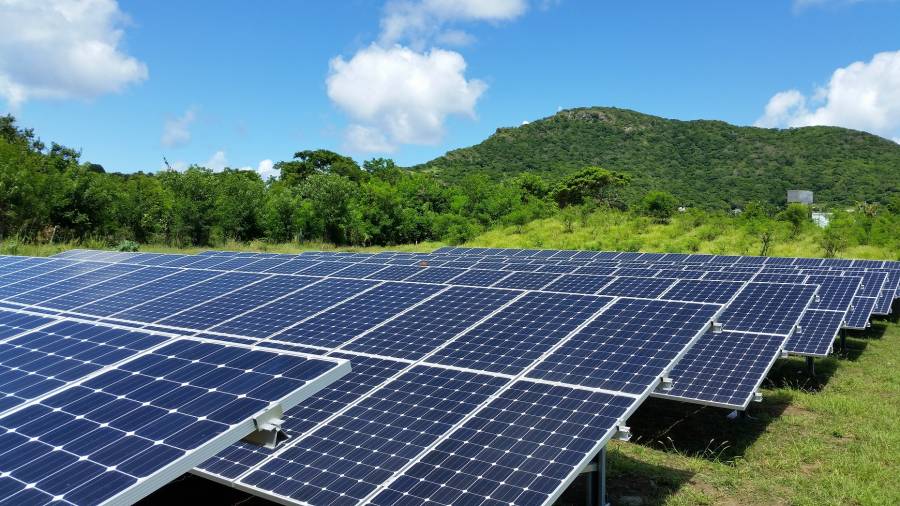 Increasing Resilience of Critical Electrical Service Infrastructure
Decentralization of Electrical Grid
Pros
Increased resilience of electric grid
Shift towards renewable energy
Cons
Costs
Possible disproportionate considerations
Logistics of installation
Interventions –Built Environment
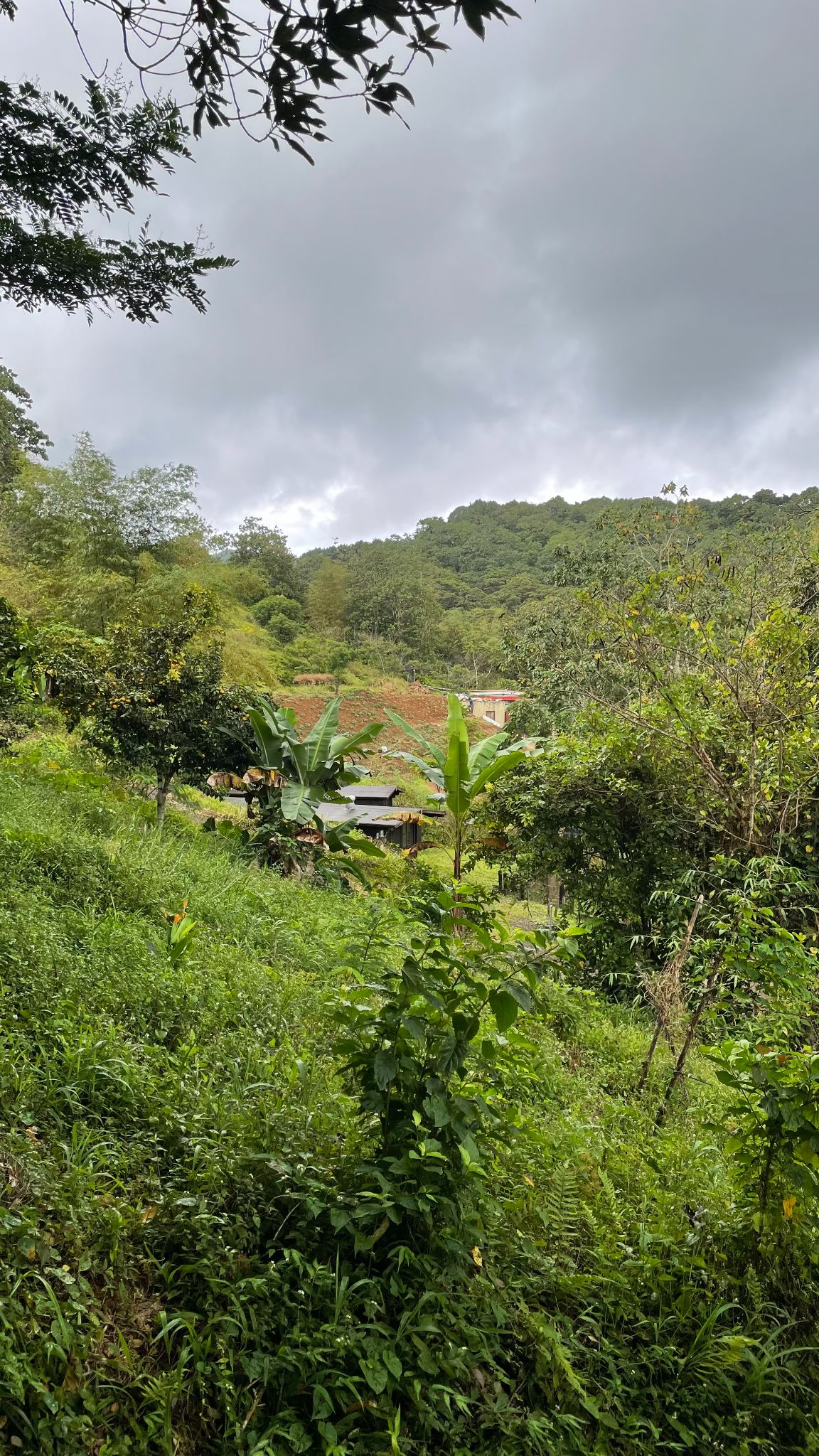 Natural Landslide Prevention System
Use of hedges, trees, crops, mangroves, etc. to stabilize soil
Pros
Additional crops could be planted
Ground stabilization 
Protection of valuable agricultural lands and infrastructure
Cons
Additional land needed
Logistics
Interventions –ecosystem
Further development of mangrove restoration projects
Restoring water flow within impounded mangrove systems
Pros
Naturally maintain water quality 
Limits storm surge and local sea level rise
Cons
Prevents coastal development
Interventions –ecosystem
[Speaker Notes: Which mangroves? Map?]
Interventions –Local economy
Strengthening Supply Chain
Strengthening or reinforcement of supply chains
Identification of all aspects of supply chain
Diversification of suppliers 
Supply chain reinforcement
Pros
Strengthening of supply chain
Economic stability
Consistent Economy
Cons
Logistics and complexity of trade routes
High costs of reinforcement
Trade offs with sustainability goals
[Speaker Notes: Do not lead with this; does not involve adaptation]
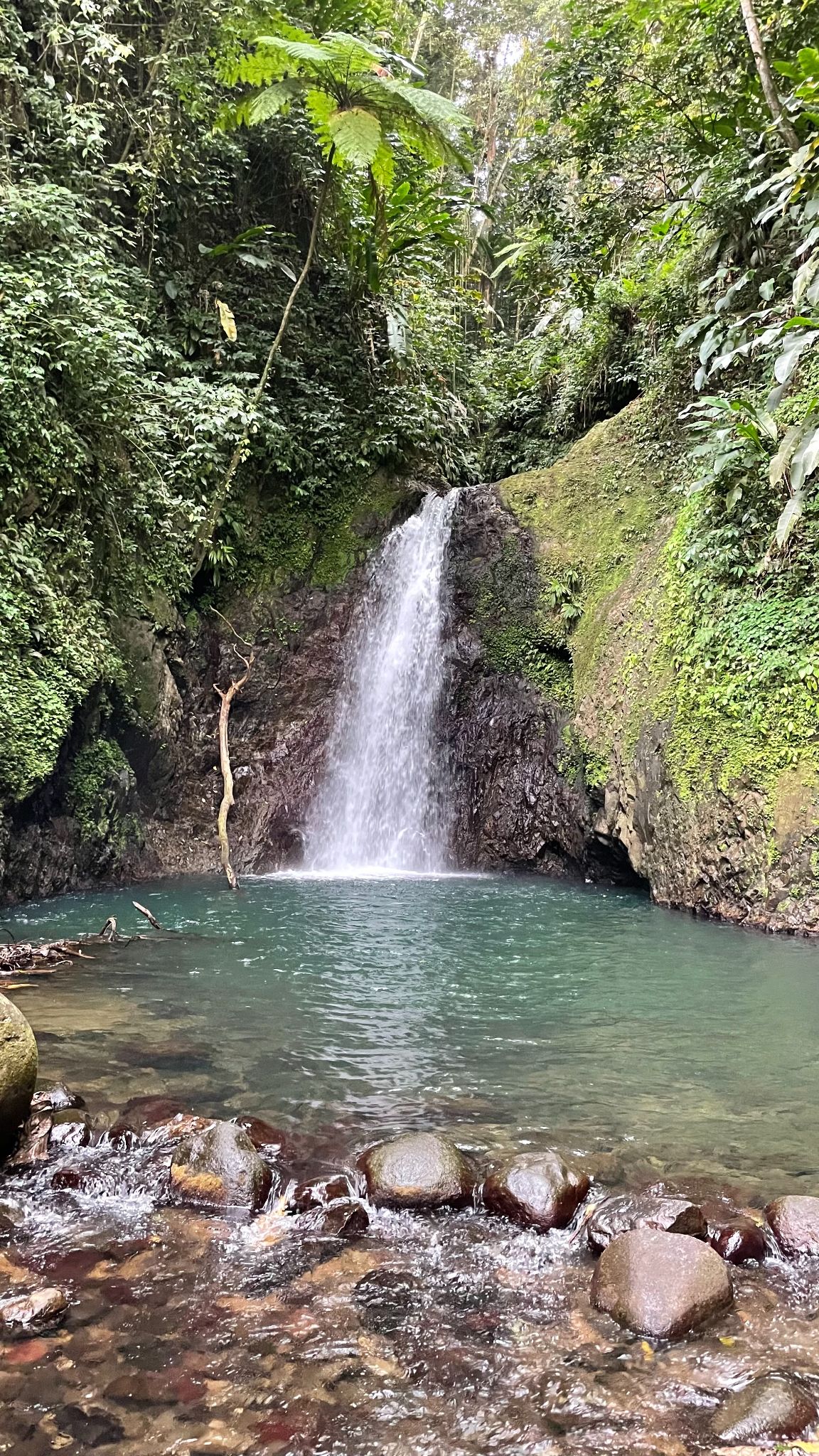 Sustainable Tourism
Ecotourism or cultural tourism that seeks to preserve the identity of Grenada while still preserving the tourism industry
Pros
Cultural preservation 
Environmental protection
Protection of tourism industry
Cons
Increased costs 
Reduced options for tourists
Logistics
Interventions –Local economy
[Speaker Notes: Mosquitos]
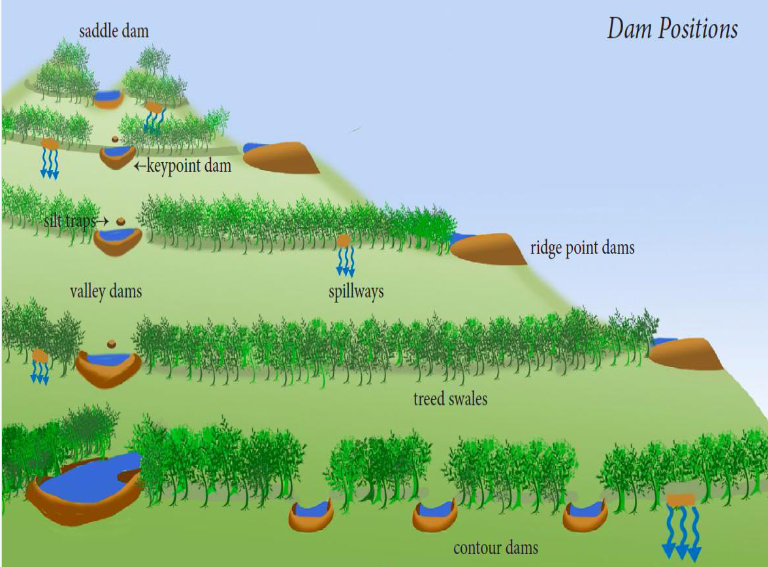 Swale usage for farms
Built lakes or ponds that capture rainwater and runoff
Pros
Capture rainwater/runoff
Sustainable water storage
Halts soil erosion
Cons
Contamination of groundwater
Mosquito breeding ground
High evaporation rates
Interventions –Local economy
[Speaker Notes: Mosquitos]
Interventions –Local economy
Interventions –Local economy
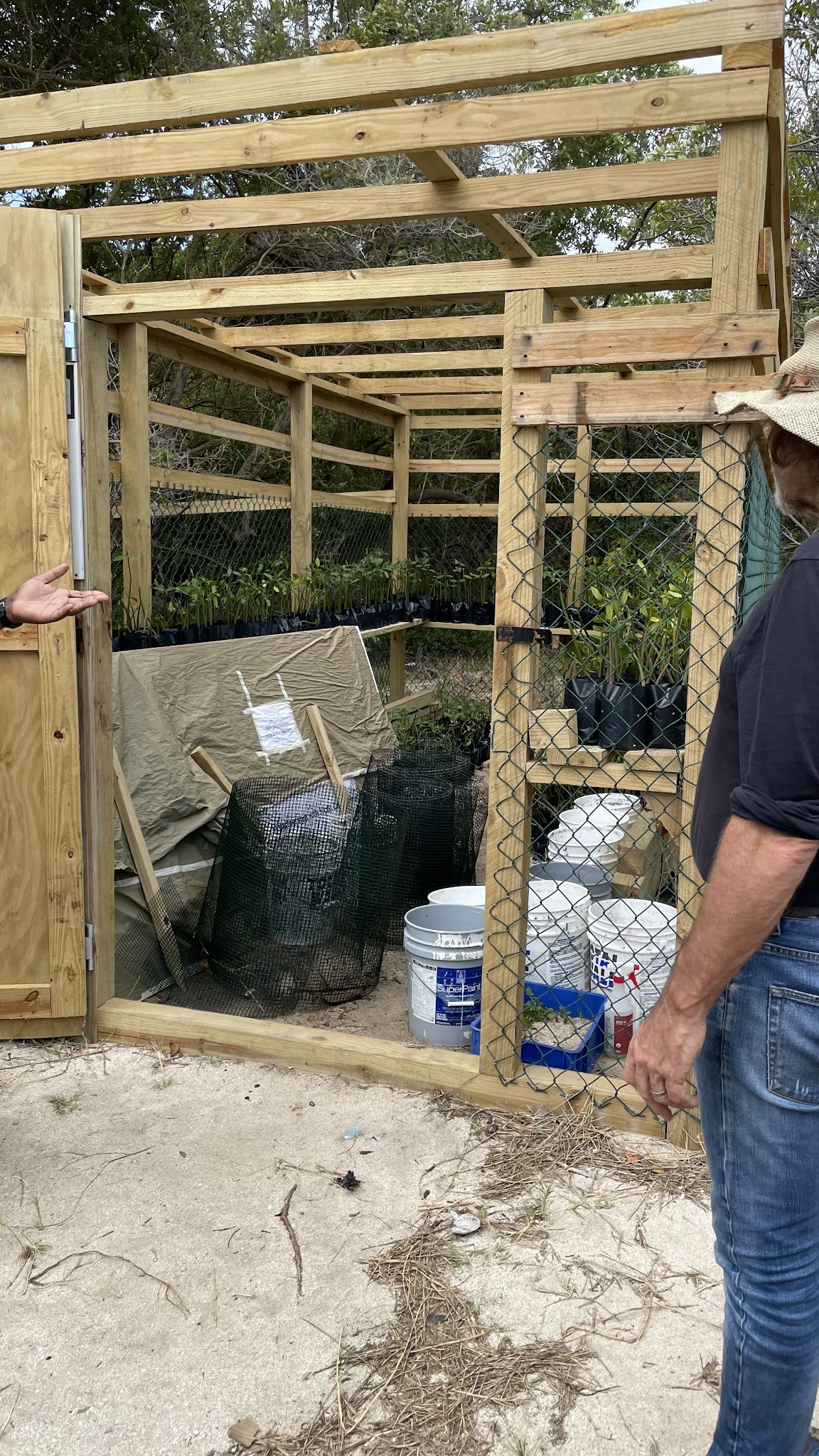 Public Education Programs
Using such social media platforms as Spice Isle Review or The Grenadian Voice
Pros
Education for older generations
Encourage interaction
Increased understanding of climate change
Inexpensive
Cons
Eco-grief
Interventions –social fabric
Interventions –social fabric
Dynamic Climate Education Programs in Schools
Would vary based on grade level
Pros
Raise awareness
Spread message to younger generations
Interactions mapping software
Cons
Eco-grief
Focus of local colleges in medical field
Logistics of implication
Discussion & Conclusions
Blaizen Bloom
Moving Forward with the Results
Engaging more stakeholders:
Limited meetings in-person from limitations of time in Grenada
Incorporating more diverse perspectives from general citizens
Future focus possibilities:
Intersection with other major issues facing Grenadian stakeholders, ex:
Environmental Issues: Climate Change, Mass Species Extinction, & Pollution
Economic Challenges: Poverty, Wealth Inequality, Food Insecurity
Recommendations
Alivia Markham
What are recommendations?
Specific transformative interventions 
Realistic potential for future impact 
Clarify the recommendations to specific stakeholders 
Clarify who plays a major role in implementing these recommendations
Making Recommendations
Recognizing that…
Not one single stakeholder is responsible for making these decisions
Sea level rise is already causing flooding, increasing the severity of storm surges, causing erosion/landslides, inundation, etc.
As the climate continues to change, we will experience a further increase in sea level rise, extreme precipitation events, and an increase in the severity of droughts and heatwaves. 
We do not exactly know the future of climate change and are unsure of what to expect
Acknowledging that…
The Planning & Development Authority wants to do something but has limited resources/influence
The people are concerned about climate change 
Ministry of Agriculture is invested in the conservation missions being put forward by the Grenada Fund for Conservation
Grenada Fund for Conservation already has several outreach and educational programs which could be built upon
Identifying Critical Infrastructure
Highlights high-risk areas and buildings that can be targeted for moving

Preparing built environment and people to move
Movement of population centers out of high-risk areas 

Seawalls
Constructed in specific areas, around St. George’s and Grenville, to keep out sea water

Mapping and Preparation of Future Flood Zones 
Increased mapping and data collection to identify future flood zones
Provides early warning system for high-risk areas to begin moving out of flood zones
Planning and Development Authority
Develop natural systems of landslide prevention
Planting of additional crops along riverbeds 
Placement of native trees/shrubs along rivers in population centers
Ministry of Agriculture
Improvements to the storage of water
Larger containers to cope with longer dry seasons 

Development of rainwater capture systems
Reduced reliance on freshwater reserves
Efficient method of water capture
NAWASA
Public education programs
Helps to inform public issues regarding climate change
Generates public support
Grenada Fund for Conservation
Further education for students on climate change
Variable education at each grade level
Mapping software taught at higher grade levels to better identify flood risk areas in Grenada
Education
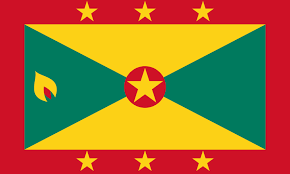 Questions?
[Speaker Notes: Overall – make more specific to Grenada]